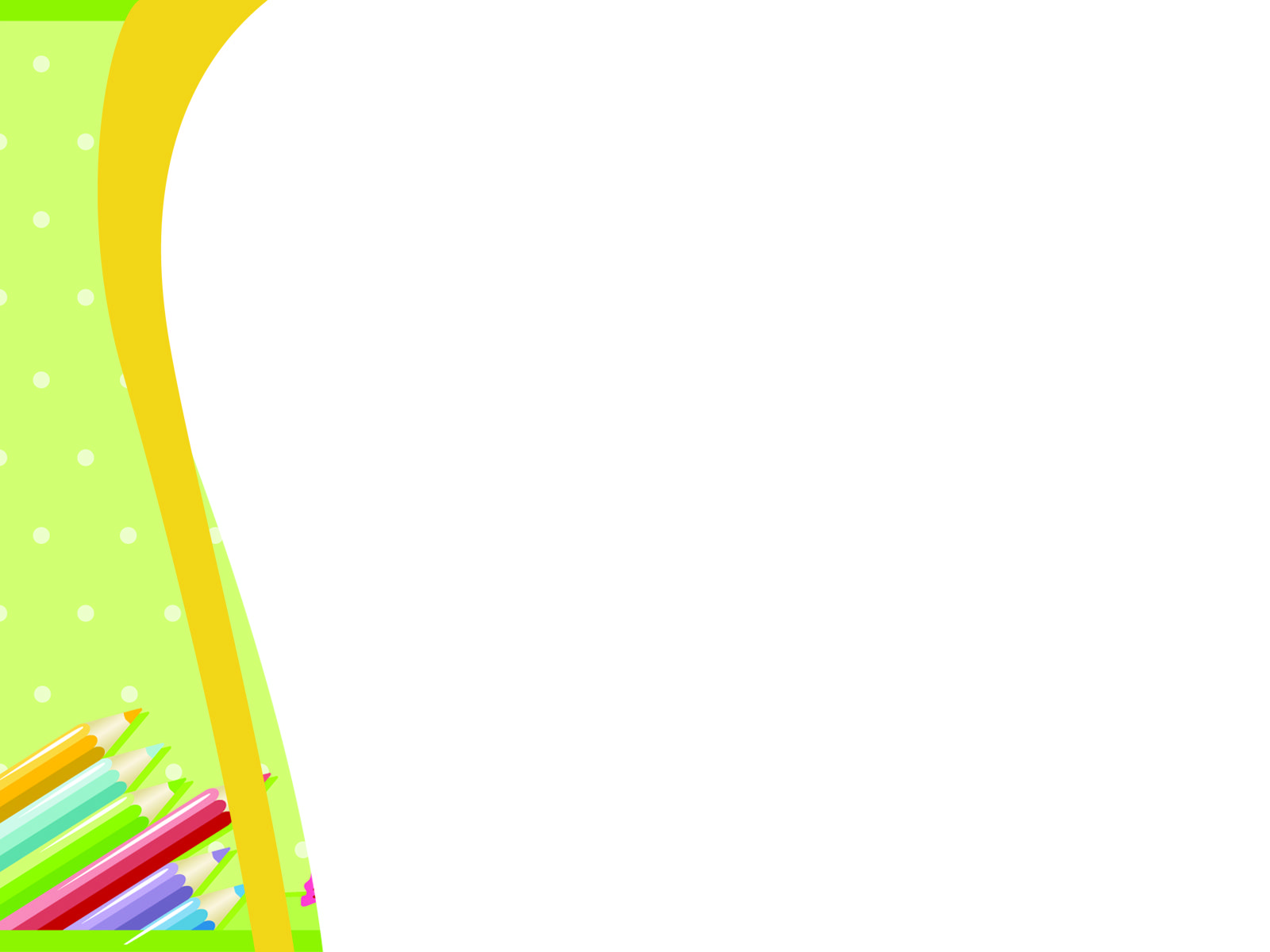 PHÒNG GIÁO DỤC VÀ ĐÀO TẠO THỊ XÃ HOÀI NHƠN
TRƯỜNG TIỂU HỌC SỐ 1 HOÀI THANH
Hoài Nhơn, ngày 07 tháng 12 năm 2023
CHÀO MỪNG QUÝ THẦY CÔ 
VỀ DỰ GIỜ
Giáo viên: Nguyễn Thanh Đậm
Môn: Tin học và Công nghệ (Tin học)
Lớp: Lớp 3A2
Năm học: 2023 - 2024
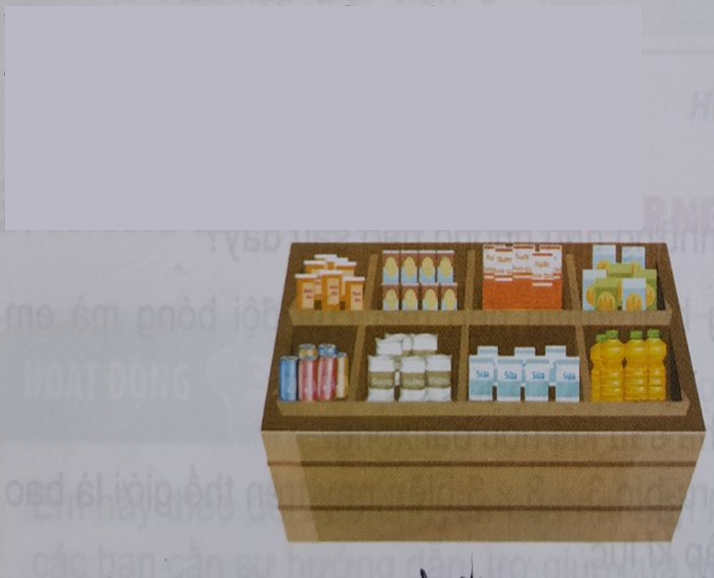 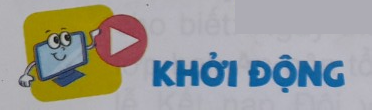 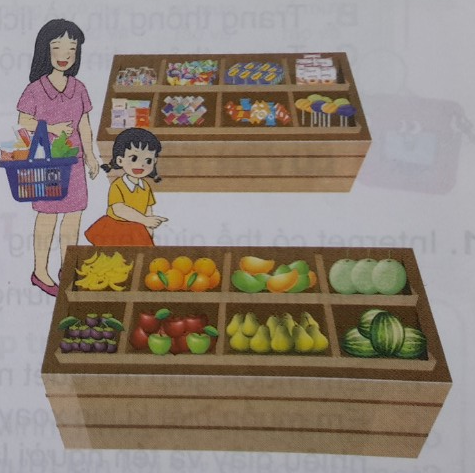 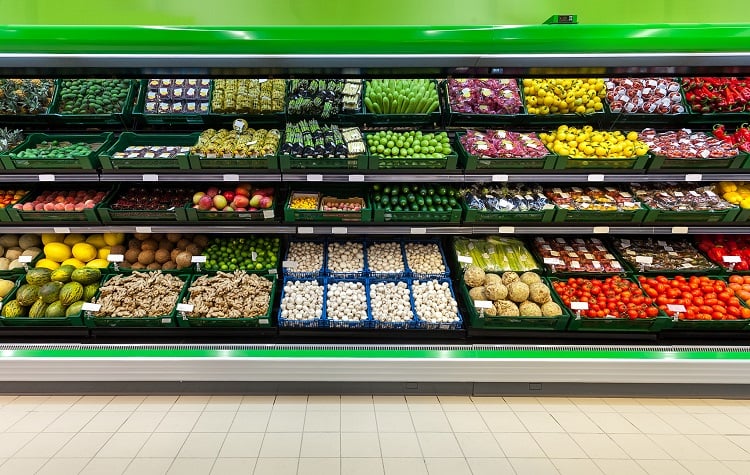 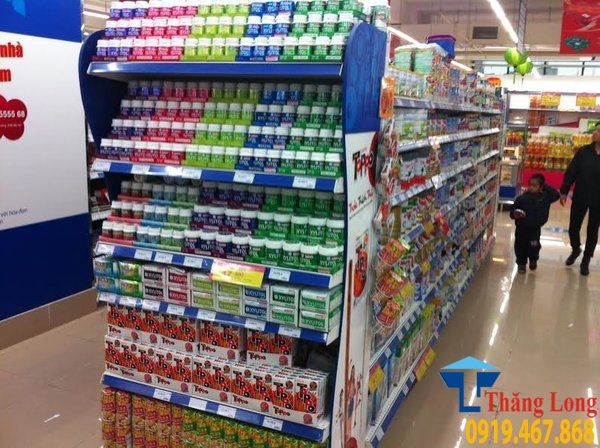 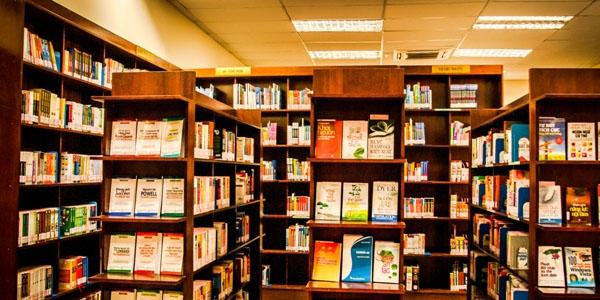 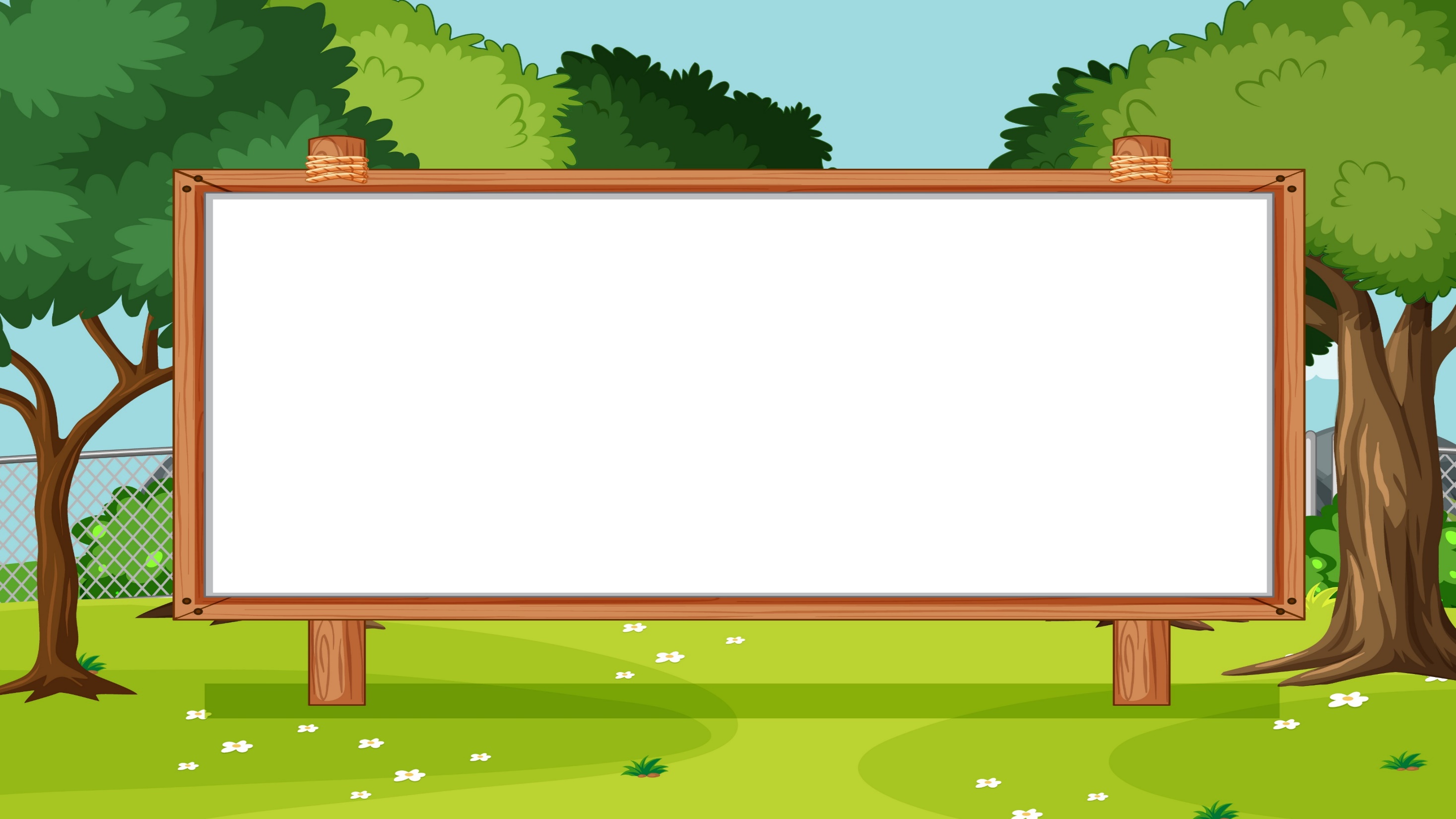 BÀI 7: SẮP XẾP ĐỂ DỄ TÌM
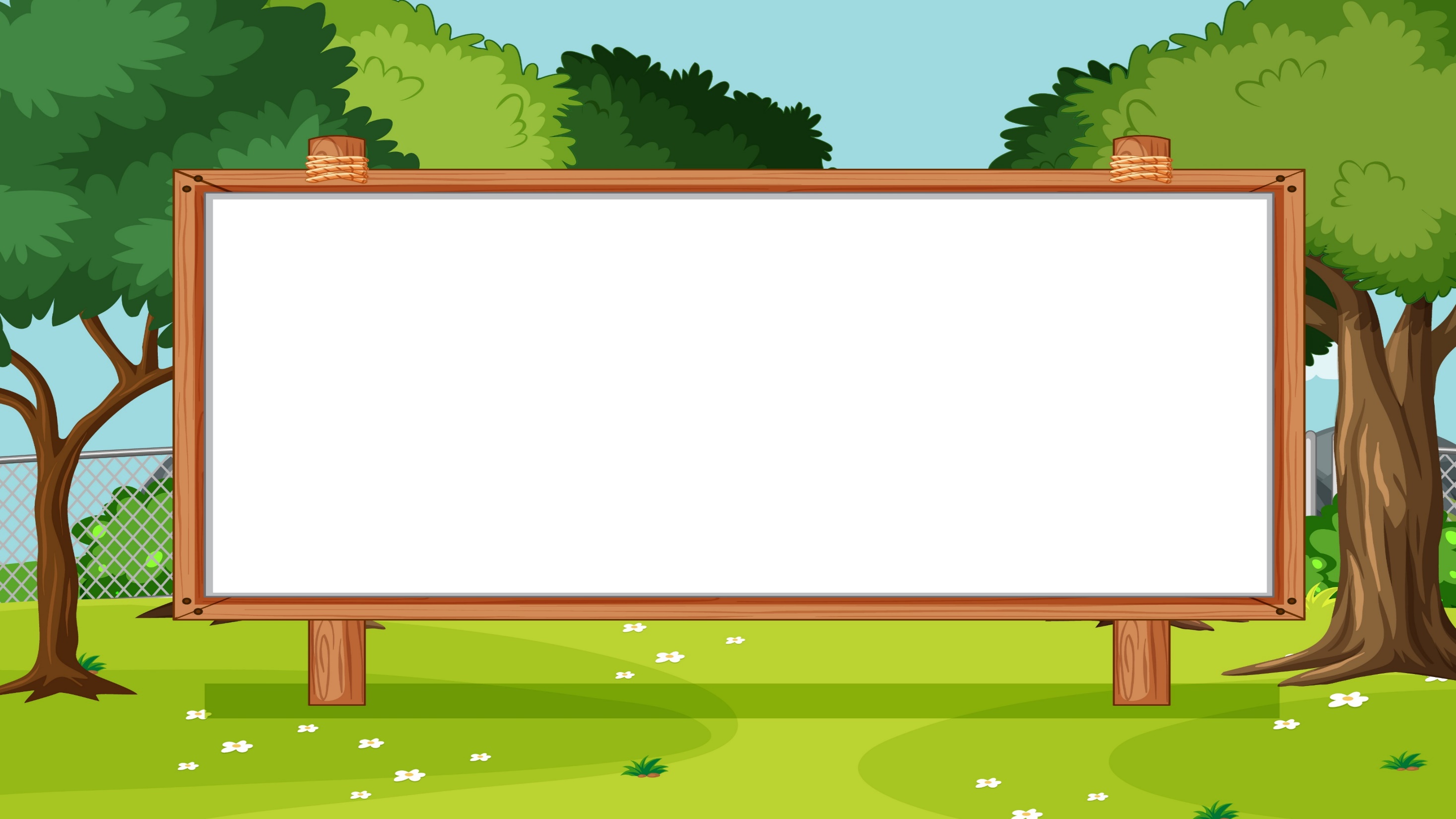 - Giải thích được nếu sắp xếp những gì ta có một cách hợp lí thì khi cần sẽ tìm được nhanh hơn.
- Sắp xếp được một số đồ vật hay dữ liệu hợp lí theo một số yêu cầu cụ thể.
- Nêu được cách tìm đúng và nhanh đối tượng cần tìm dựa trên sự sắp xếp.
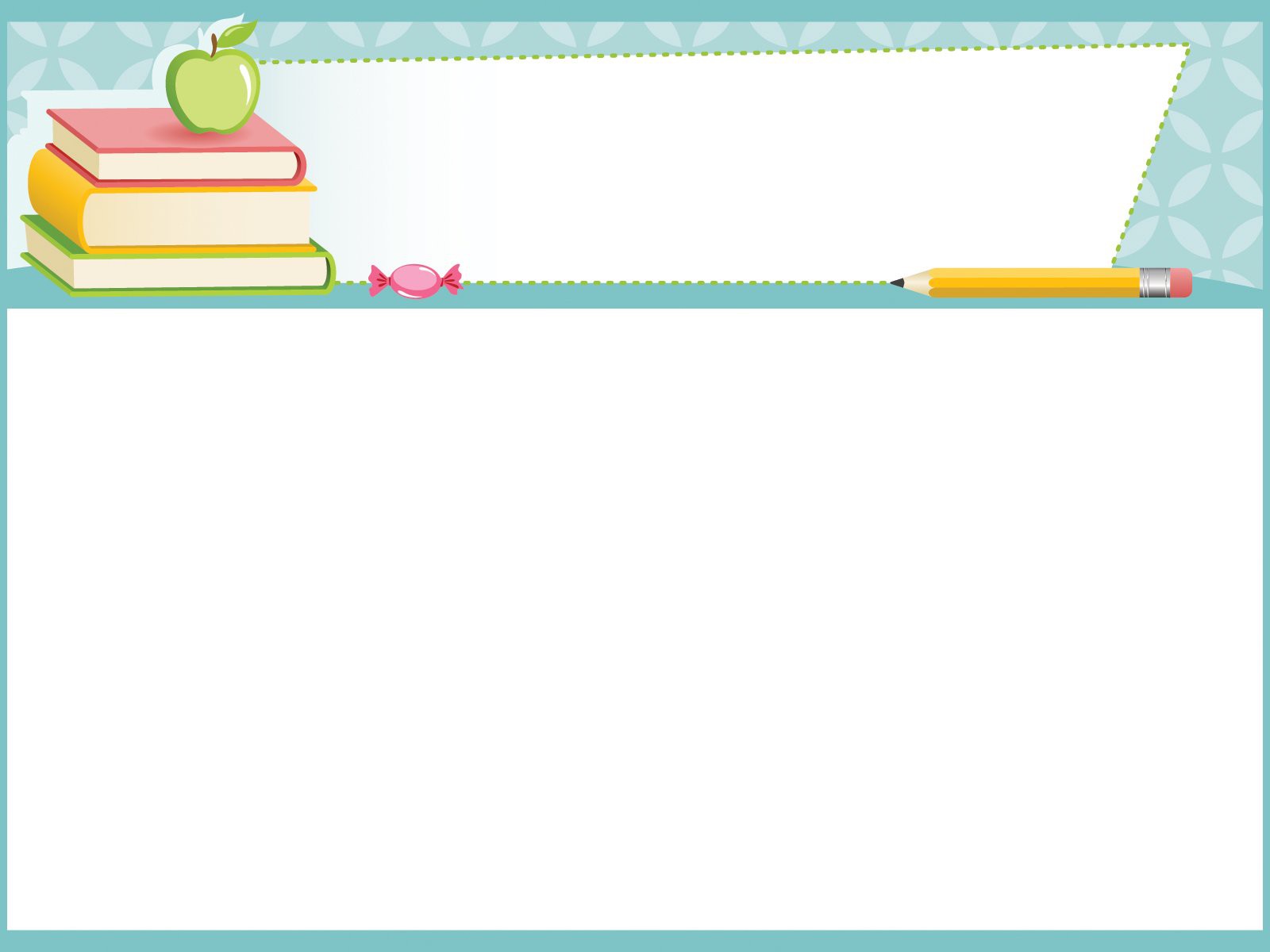 BÀI 7: SẮP XẾP ĐỂ DỄ TÌM
1. SẮP XẾP HỢP LÍ
Hoạt động 1: Sắp xếp đồ dùng học tập
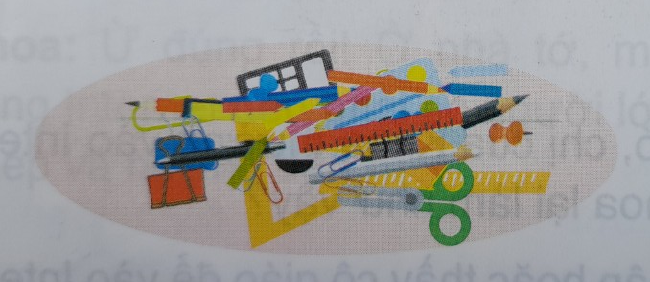 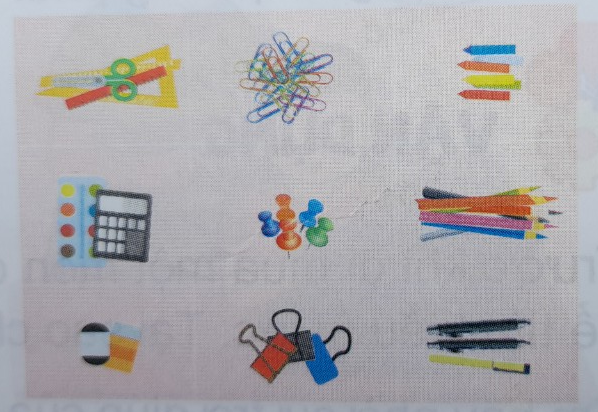 Đồ dùng chưa được sắp xếp
Đồ dùng được sắp xếp
Hình 41.
Hình 42.
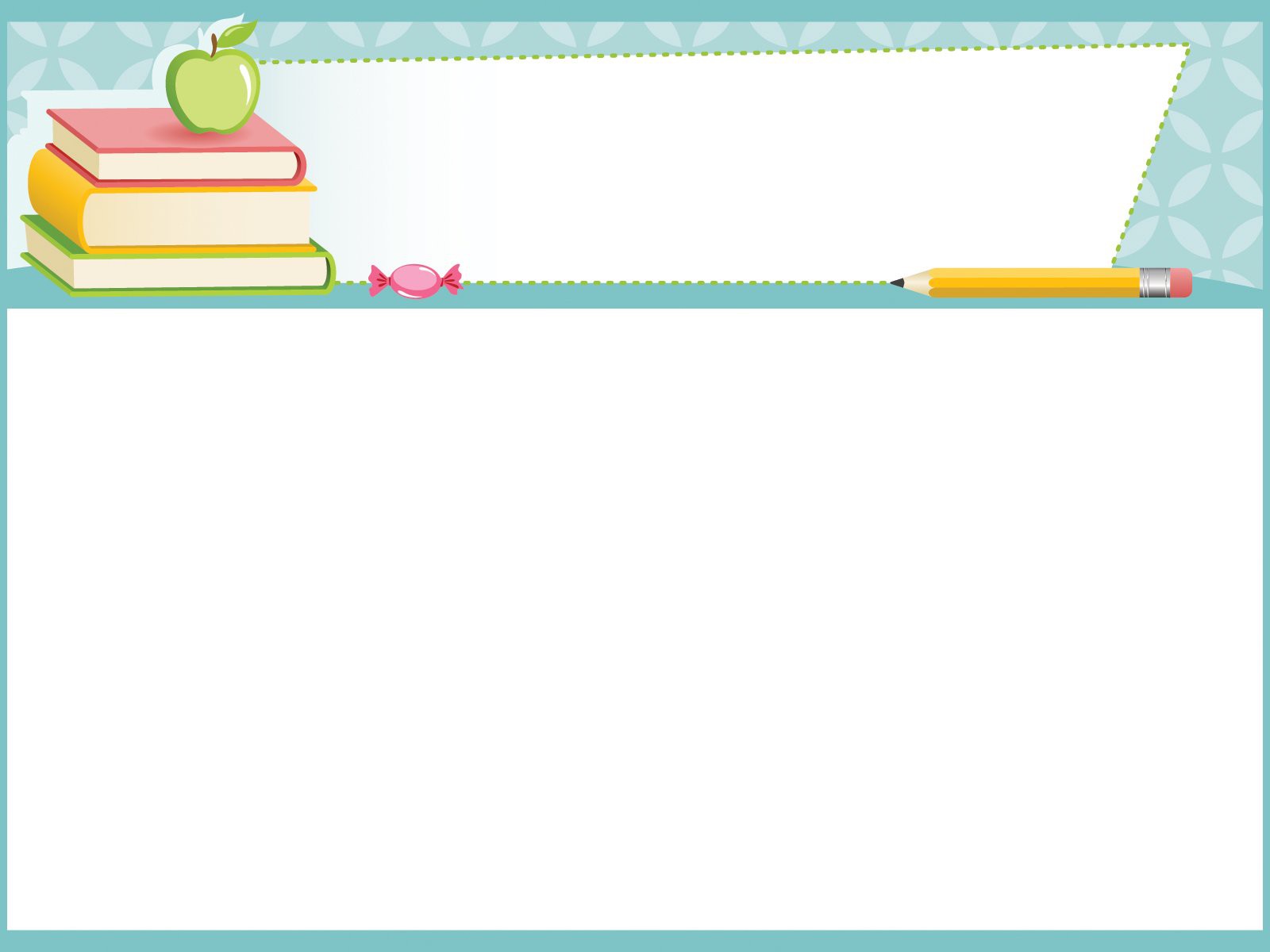 BÀI 7: SẮP XẾP ĐỂ DỄ TÌM
1. SẮP XẾP HỢP LÍ
Đồ dùng Hình 42 được sắp xếp theo nguyên tắc nào?
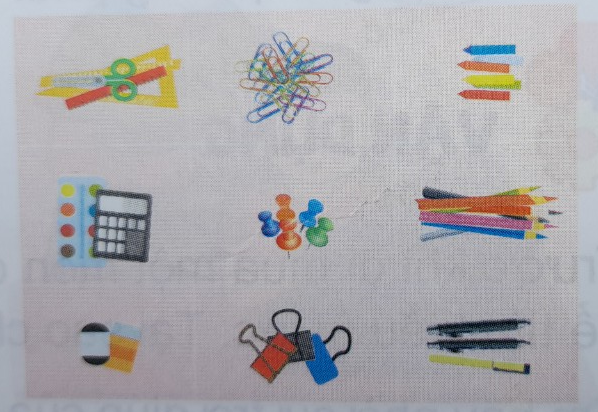 Đồ dùng được sắp xếp theo nhóm, theo loại.
Hình 42: Đồ dùng được sắp xếp
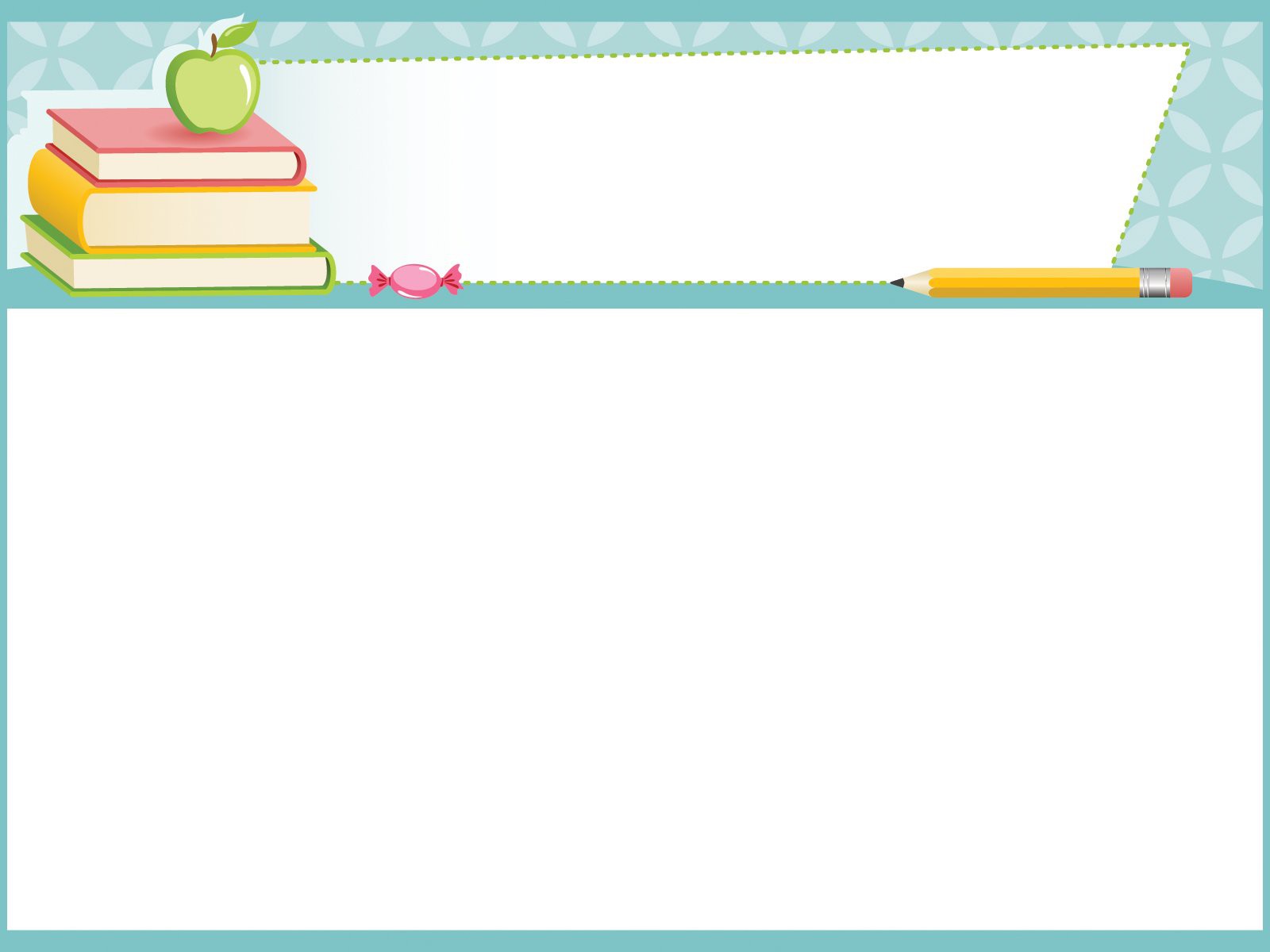 BÀI 7: SẮP XẾP ĐỂ DỄ TÌM
1. SẮP XẾP HỢP LÍ
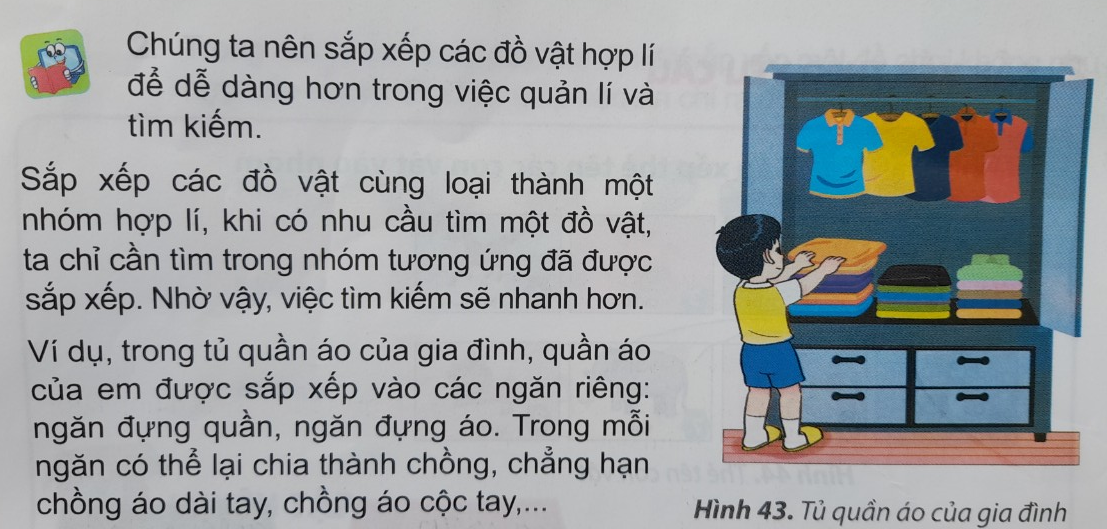 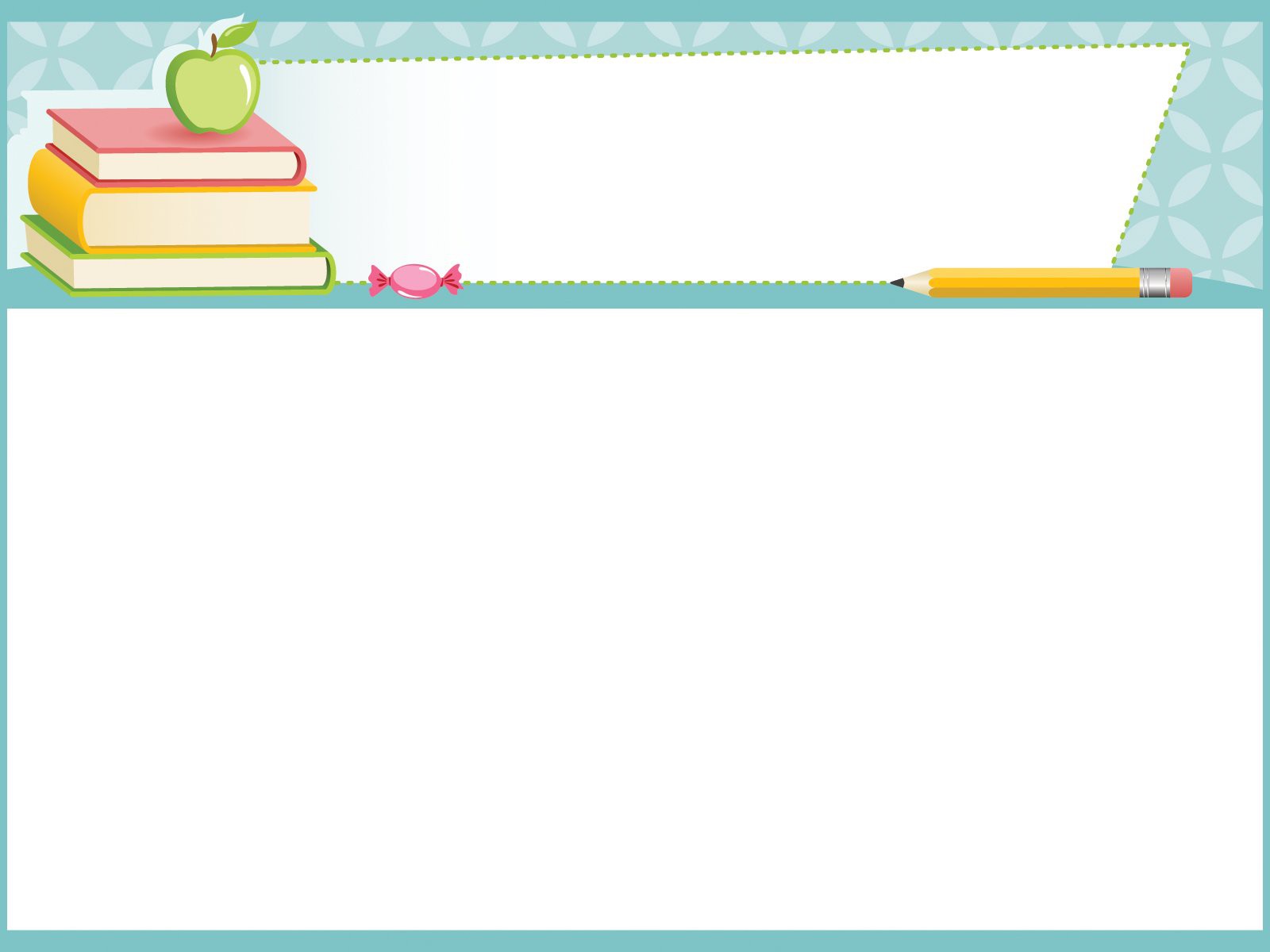 BÀI 7: SẮP XẾP ĐỂ DỄ TÌM
1. SẮP XẾP HỢP LÍ
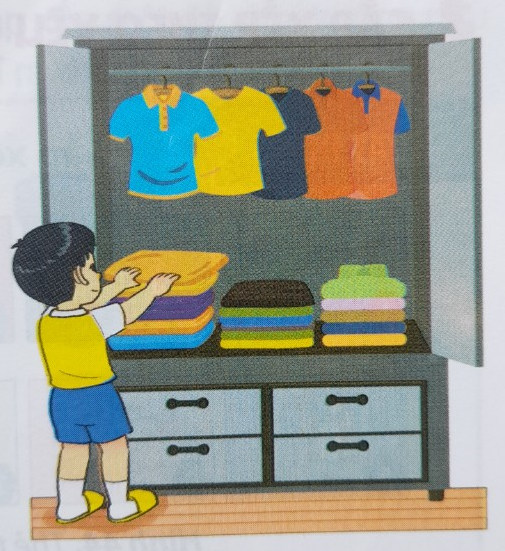 Tại sao chúng ta cần sắp xếp các đồ vật?
Việc tìm kiếm sẽ dễ tìm và tìm nhanh hơn.
Hình 43: Tủ quần áo của gia đình
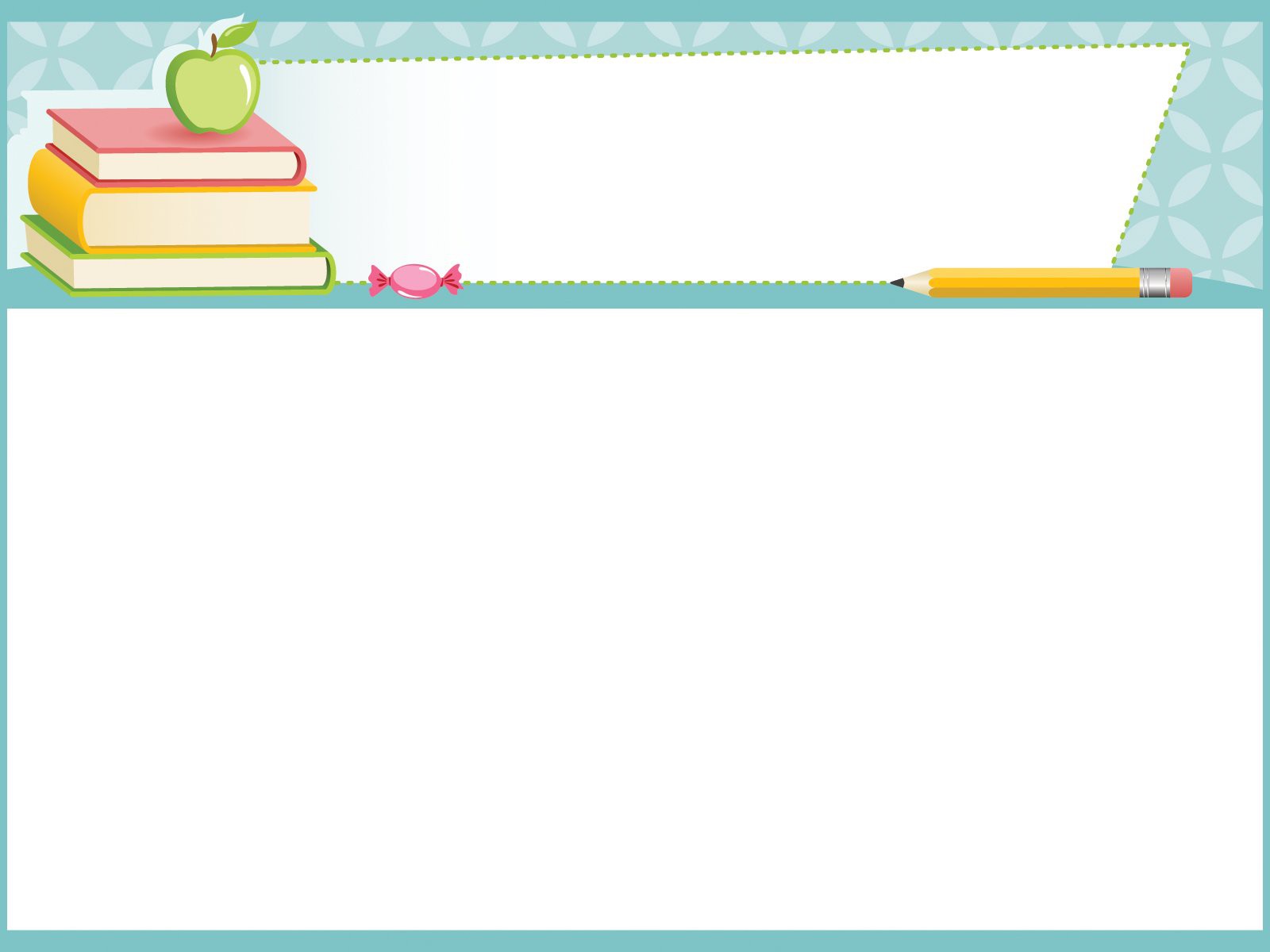 BÀI 7: SẮP XẾP ĐỂ DỄ TÌM
1. SẮP XẾP HỢP LÍ
Sắp xếp các đồ vật hợp lí sẽ giúp em tìm kiếm được nhanh hơn nhờ vào việc tìm kiếm theo quy tắc sắp xếp.
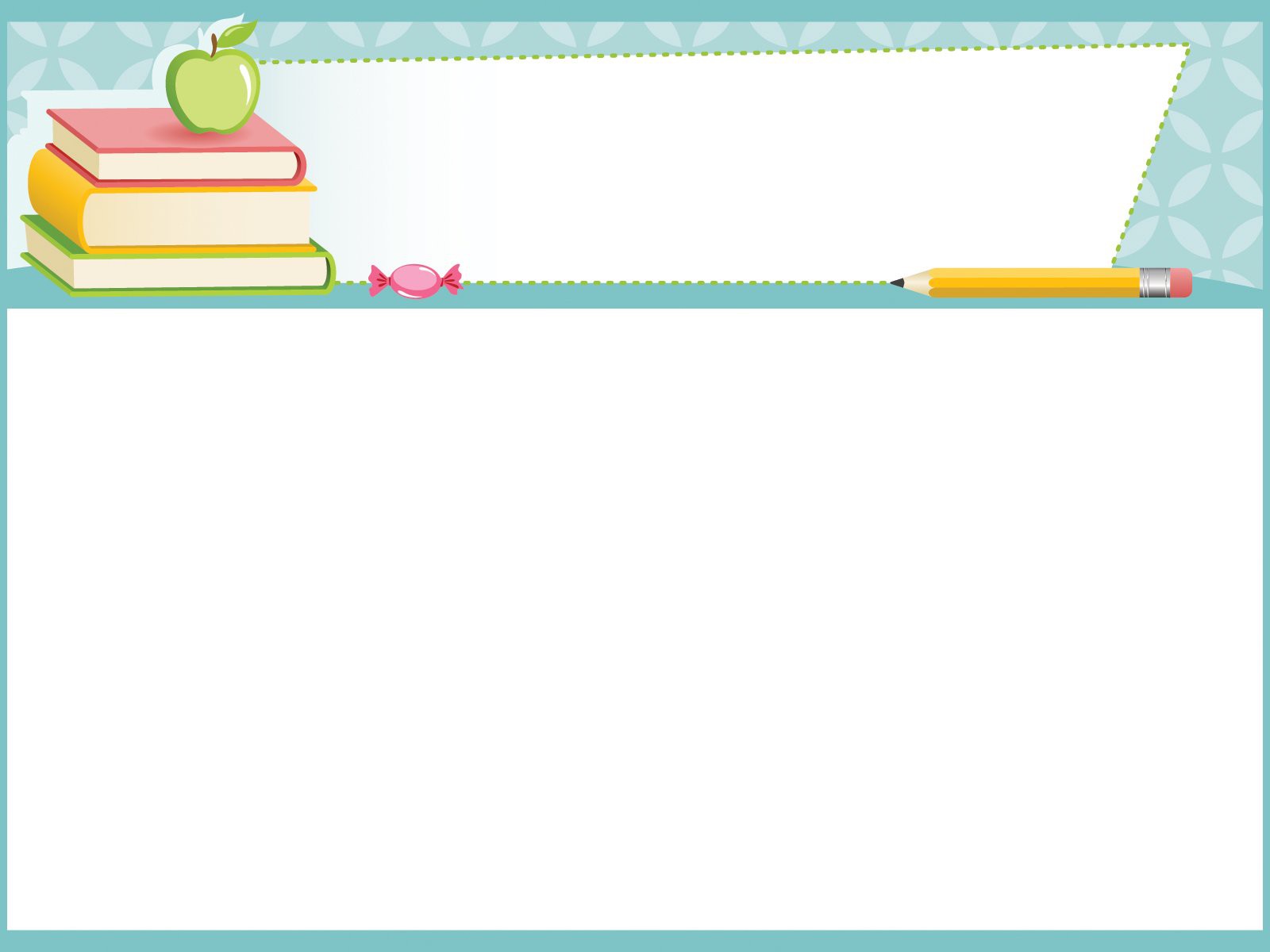 BÀI 7: SẮP XẾP ĐỂ DỄ TÌM
1. SẮP XẾP HỢP LÍ
Sắp xếp đồ vật hợp lí sẽ giúp chúng ta?
Quản lí đồ vật dễ dàng hơn.
Quản lí đồ vật để người khác khó tìm thấy.
Tìm kiếm đồ vật nhanh hơn.
Cả A và C đều đúng.
HOẠT ĐỘNG NHÓM
Em hãy sắp xếp các thiết bị sau vào hai nhóm.
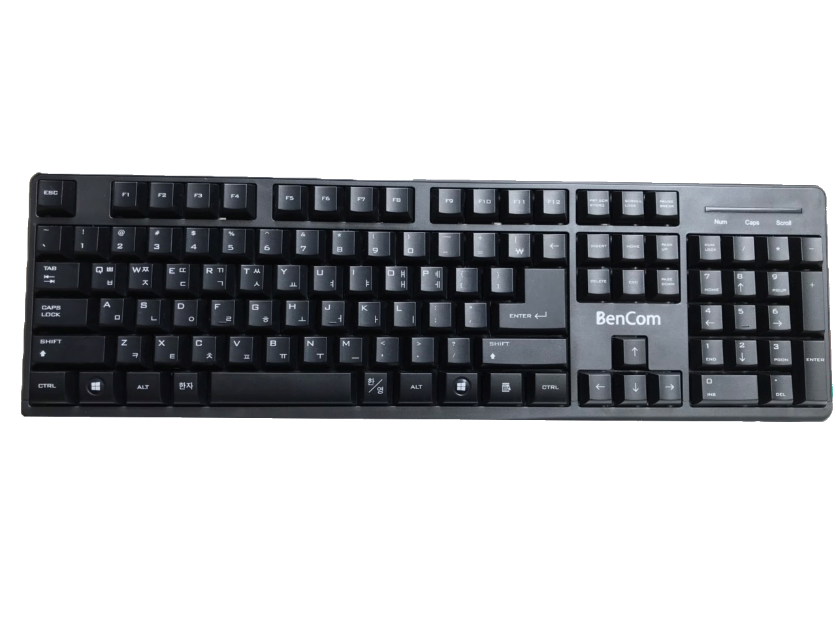 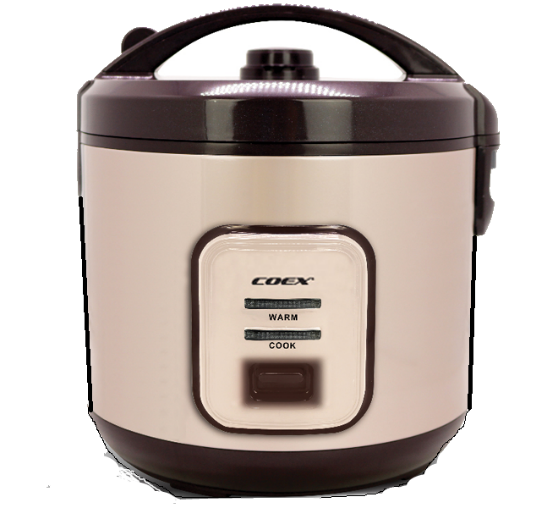 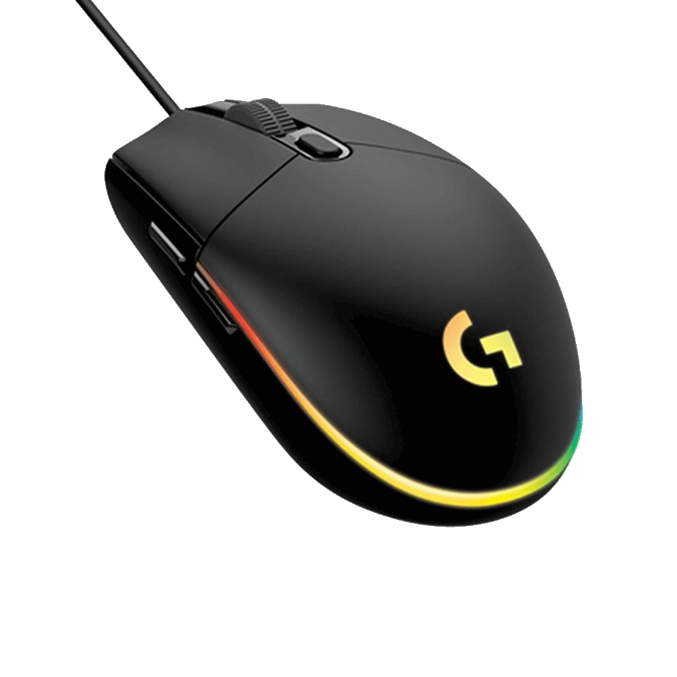 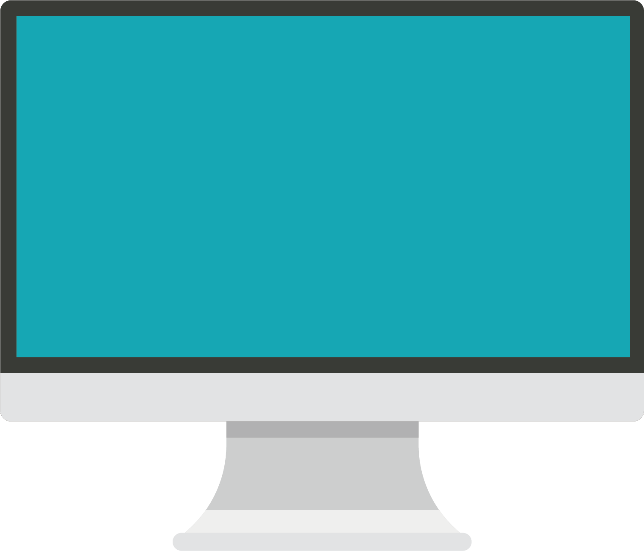 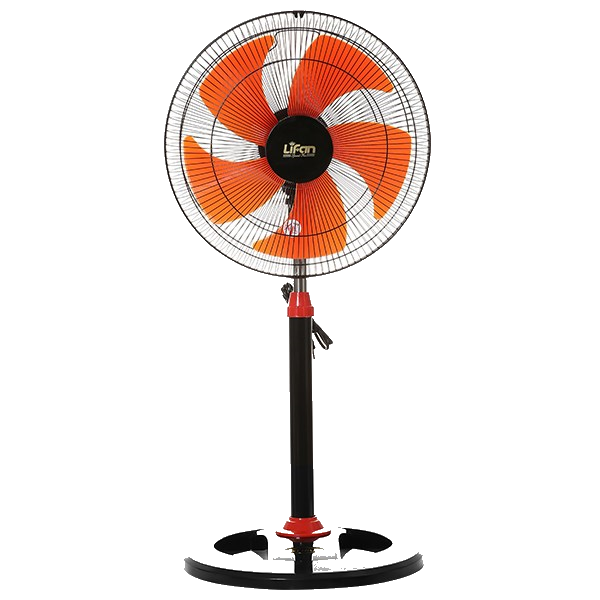 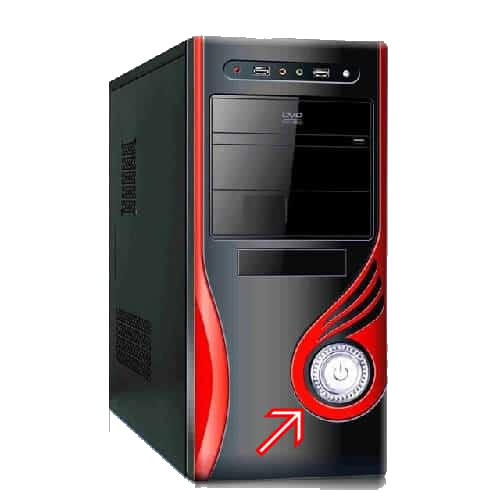 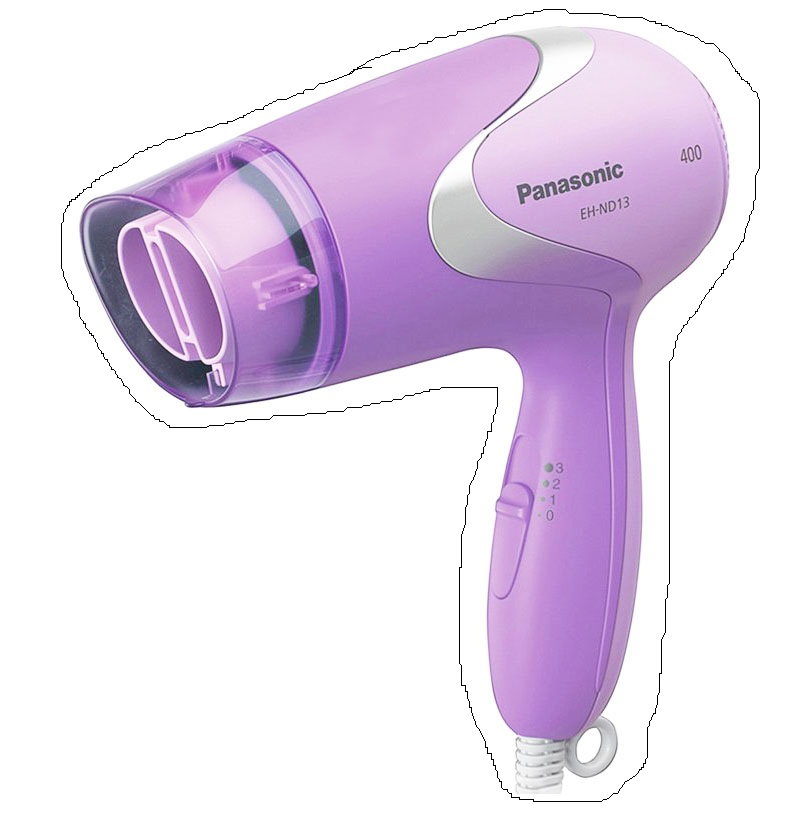 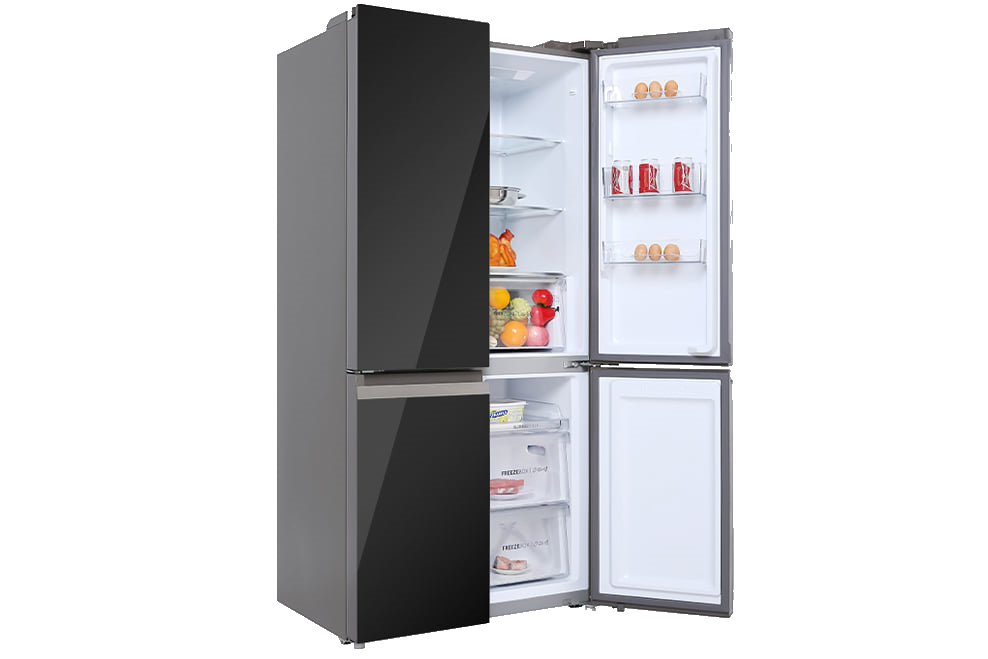 HOẠT ĐỘNG NHÓM
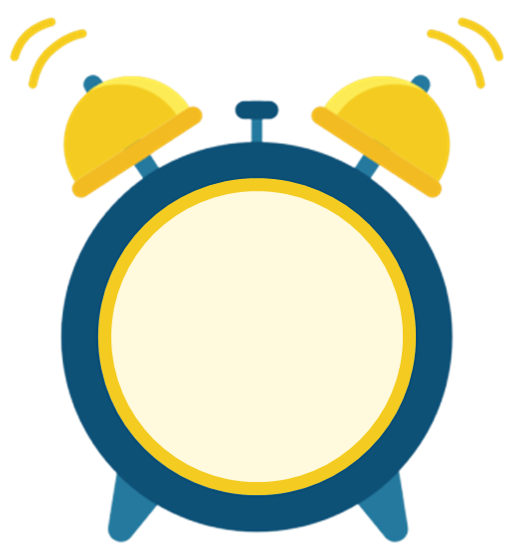 1:59
1:58
1:57
1:56
1:55
1:54
1:53
1:52
1:51
1:50
1:49
1:48
1:47
1:46
1:45
1:44
1:43
1:42
1:41
1:40
1:39
1:38
1:37
1:36
1:35
1:34
1:33
1:32
1:31
1:30
1:29
1:28
1:27
1:26
1:25
1:24
1:23
1:22
1:21
1:20
1:19
1:18
1:17
1:16
1:15
1:14
1:13
1:12
1:11
1:10
1:09
1:08
1:07
1:06
1:05
1:04
1:03
1:02
1:01
1:00
0:59
0:58
0:57
0:56
0:55
0:54
0:53
0:52
0:51
0:50
0:49
0:48
0:47
0:46
0:45
0:44
0:43
0:42
0:41
0:40
0:39
0:38
0:37
0:36
0:35
0:34
0:33
0:32
0:31
0:30
0:29
0:28
0:27
0:26
0:25
0:24
0:23
0:22
0:21
0:20
0:19
0:18
0:17
0:16
0:15
0:14
0:13
0:12
0:11
0:10
0:09
0:08
0:07
0:06
0:05
0:04
0:03
0:02
0:01
Hết giờ
HOẠT ĐỘNG NHÓM
Em hãy sắp xếp các thiết bị sau vào hai nhóm.
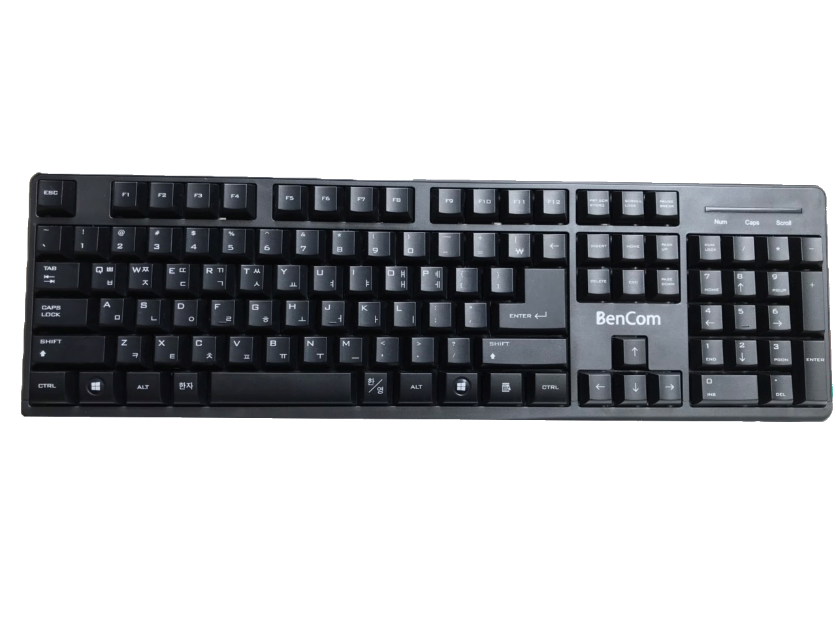 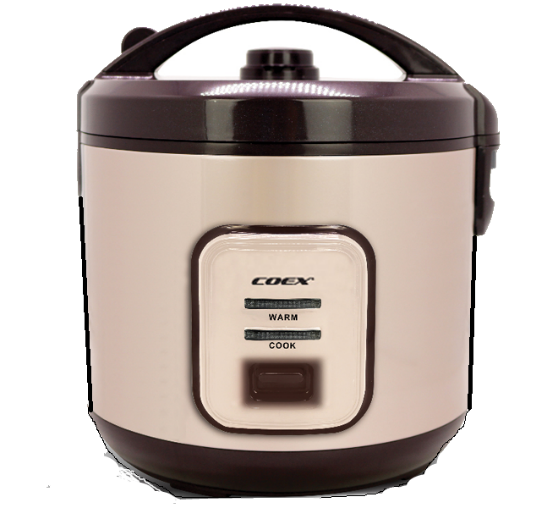 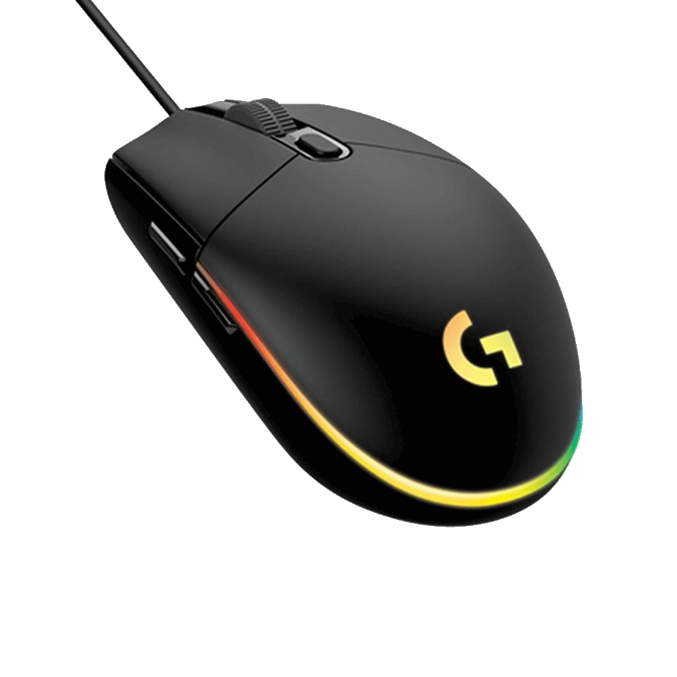 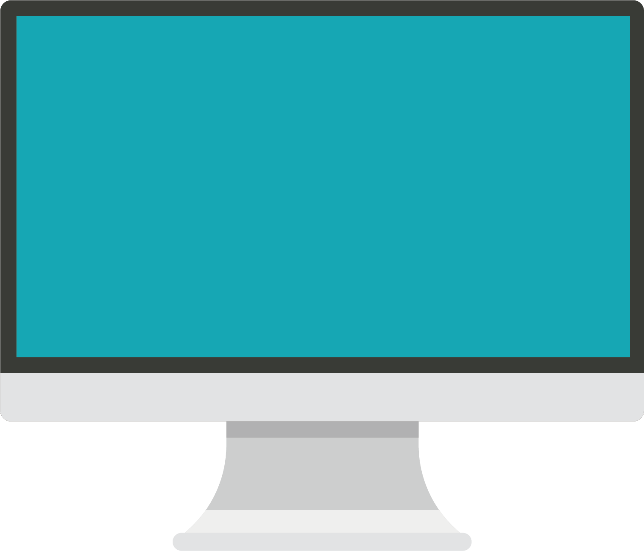 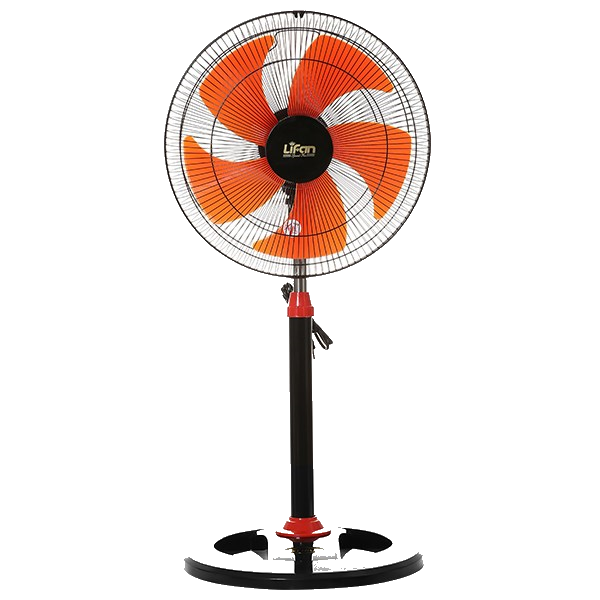 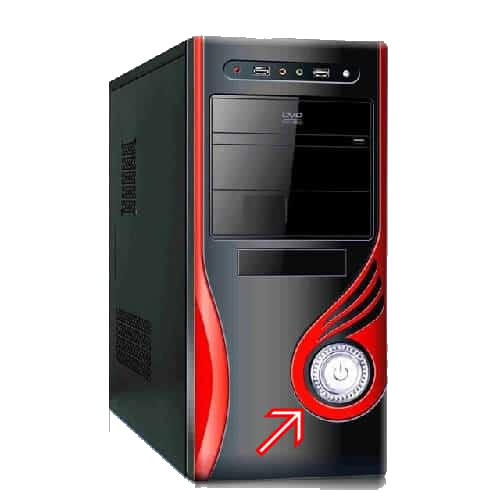 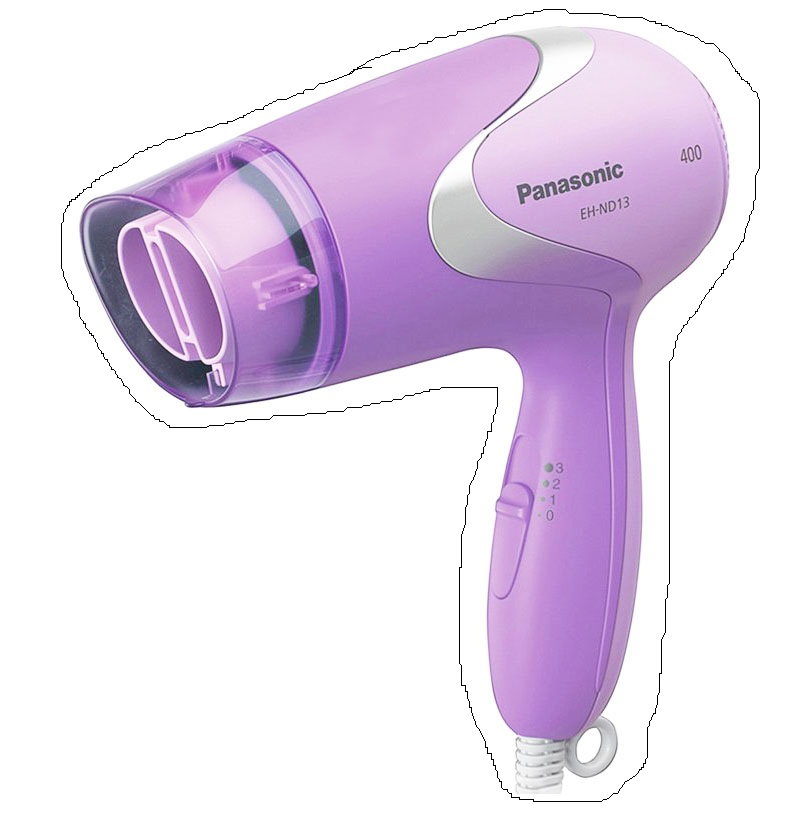 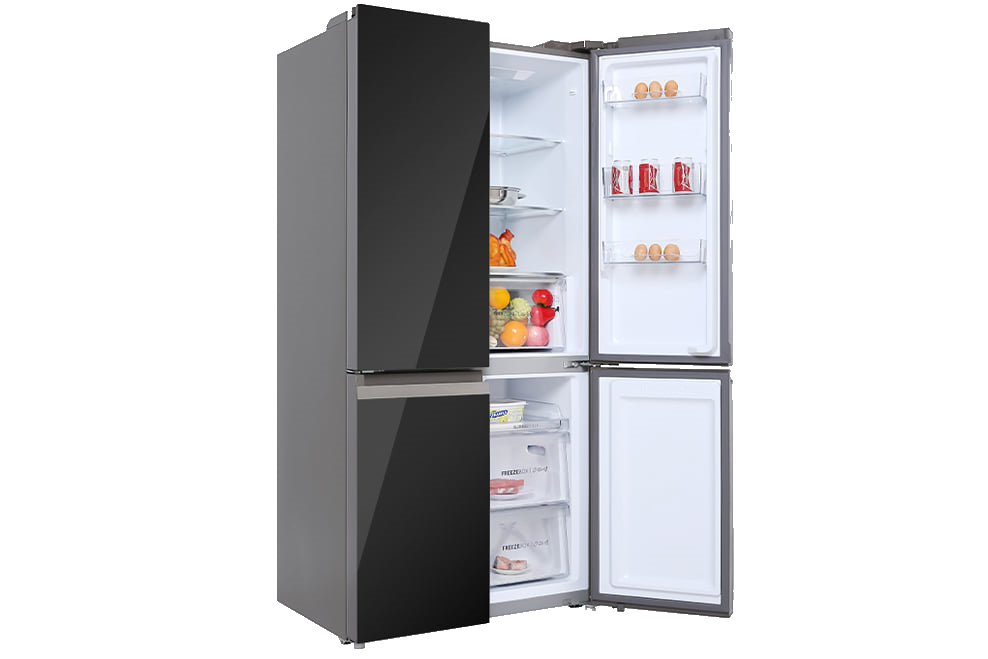 THẢO LUẬN NHÓM
Nhóm 2
Nhóm 1
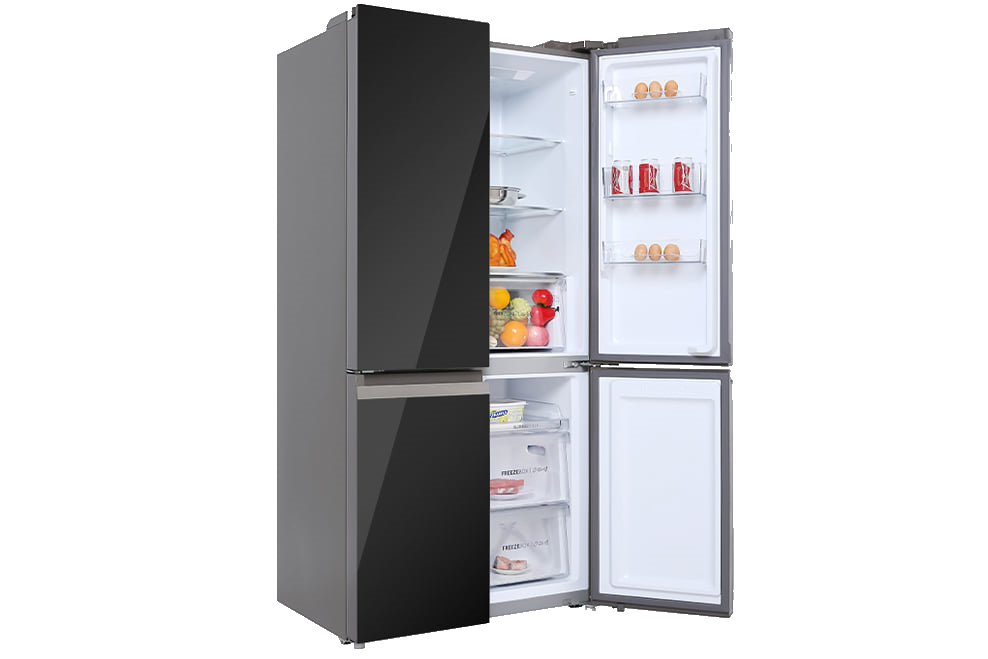 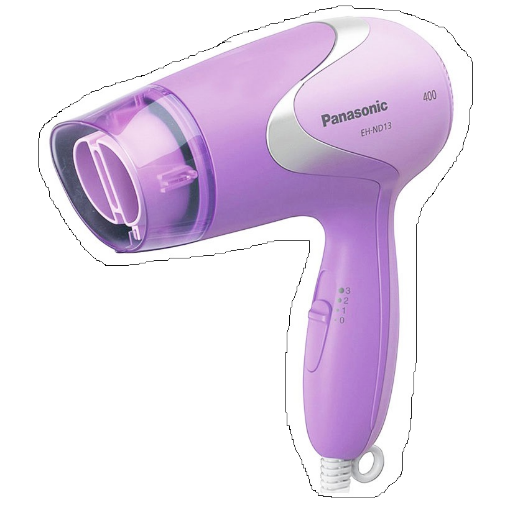 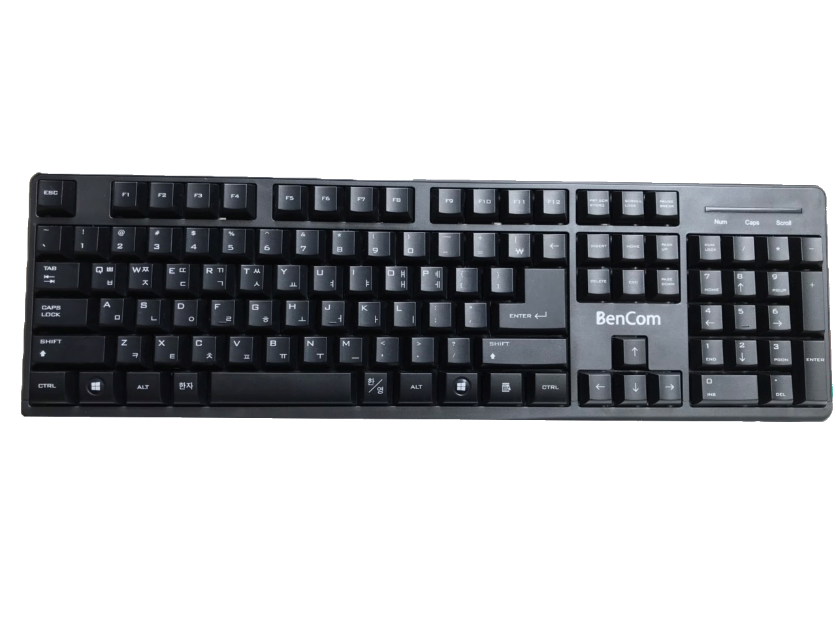 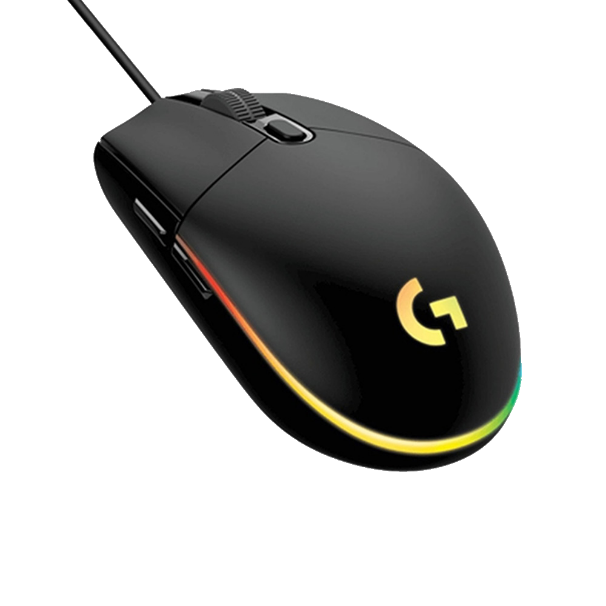 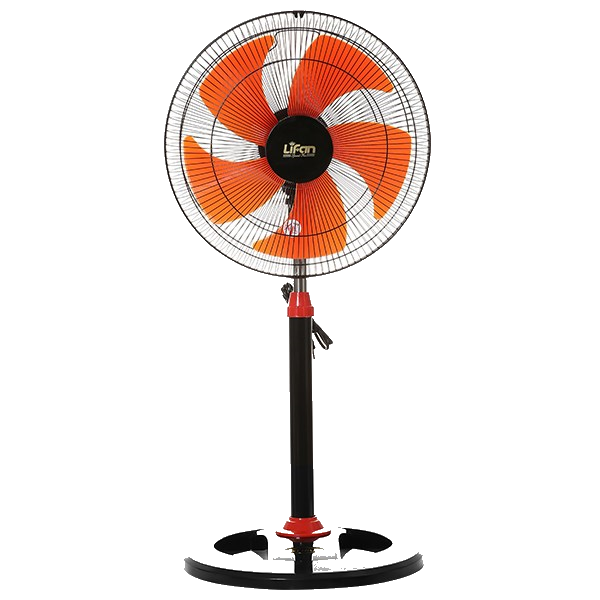 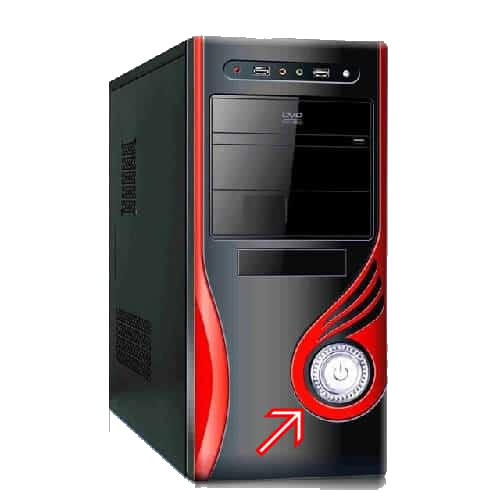 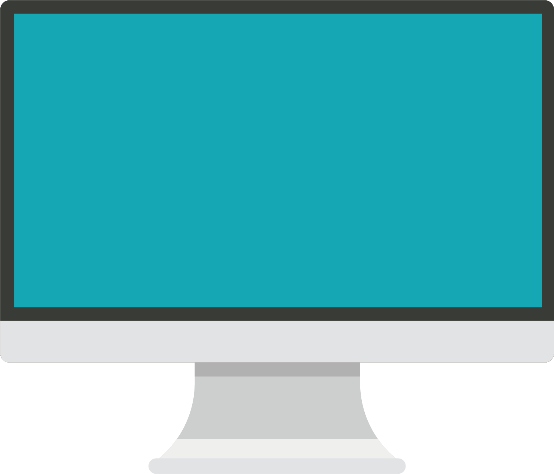 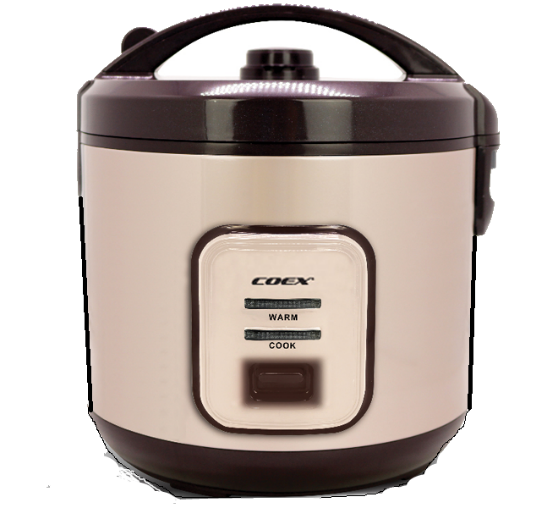 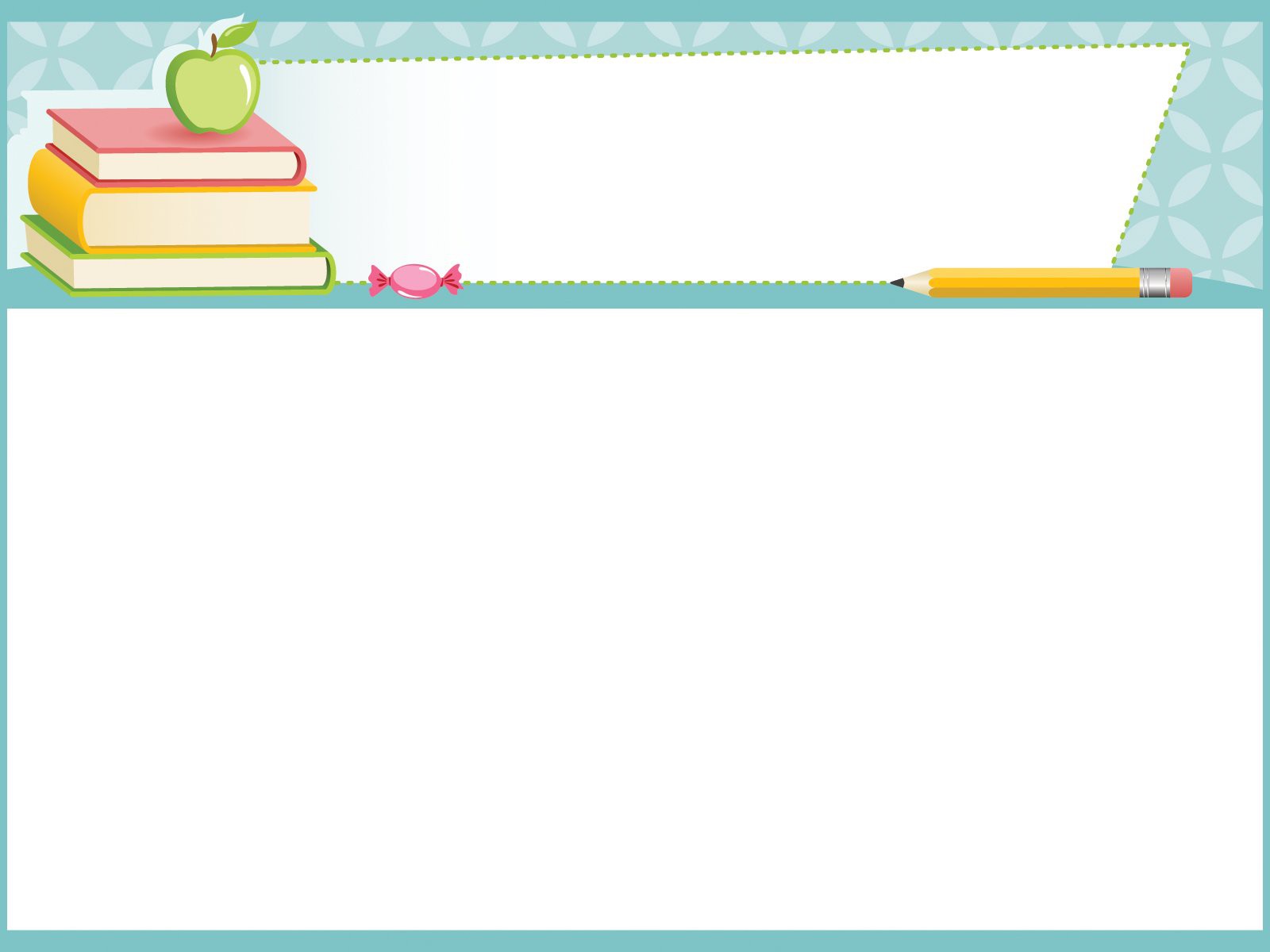 BÀI 7: SẮP XẾP ĐỂ DỄ TÌM
2. SẮP XẾP THEO YÊU CẦU
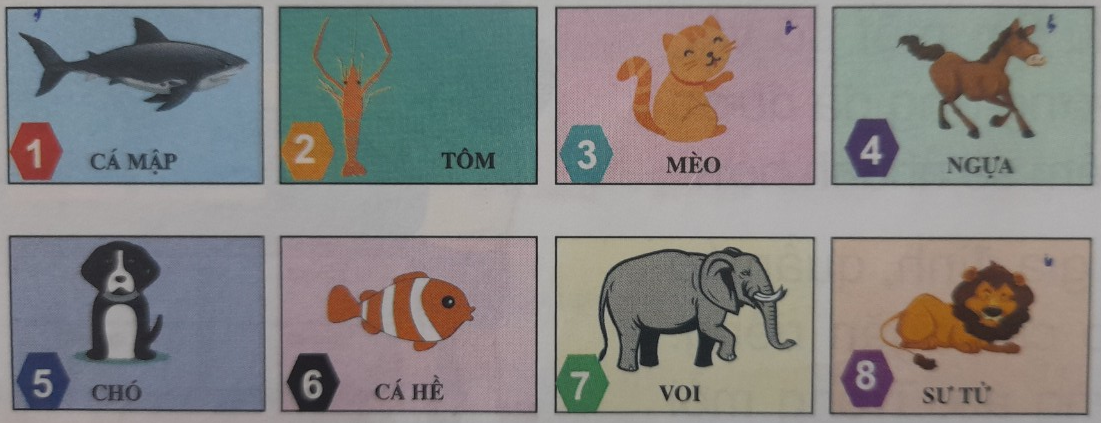 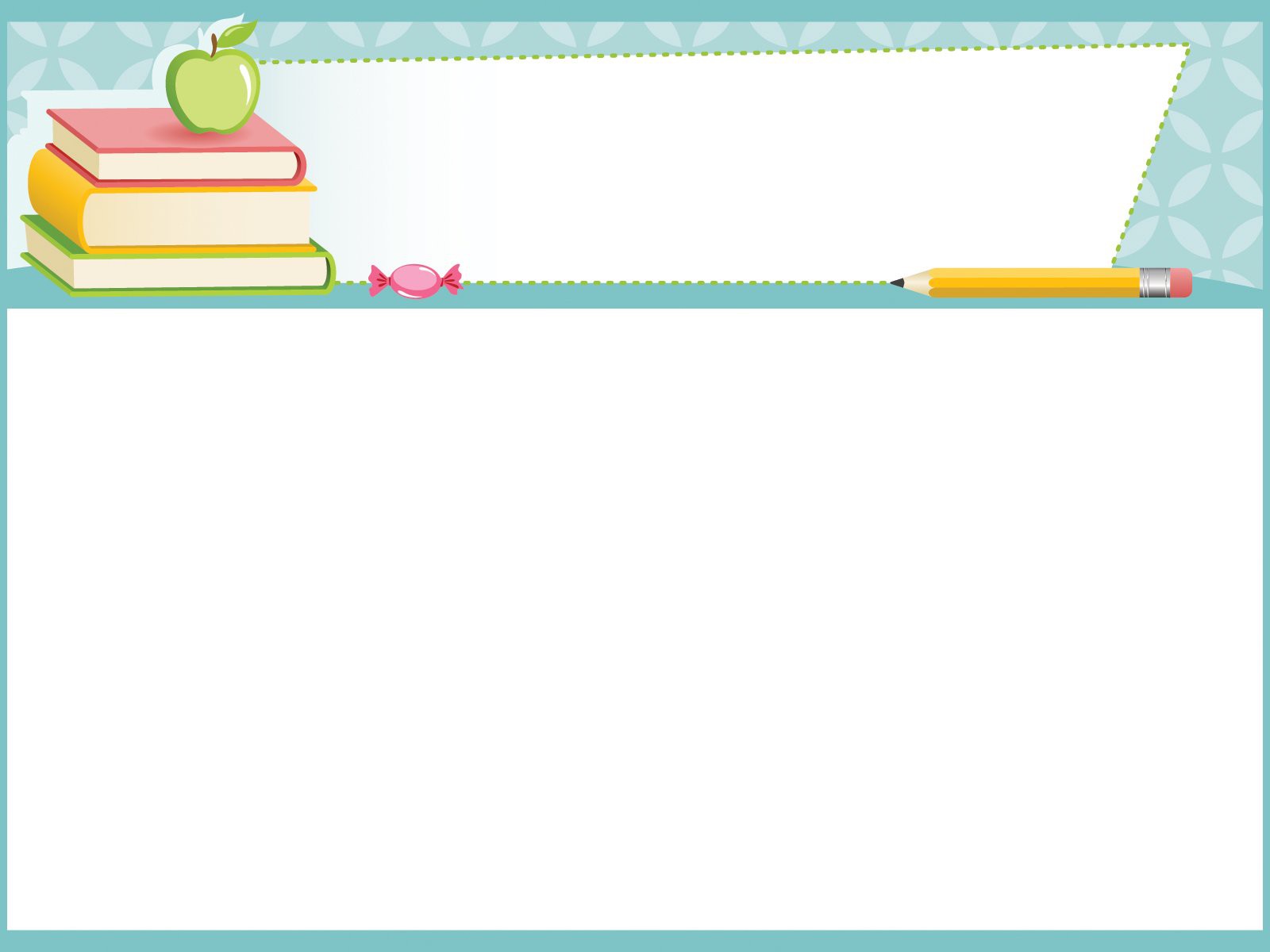 BÀI 7: SẮP XẾP ĐỂ DỄ TÌM
2. SẮP XẾP THEO YÊU CẦU
Các con vật sống dưới nước
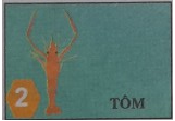 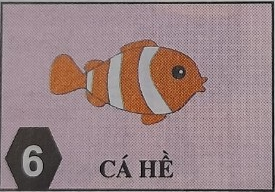 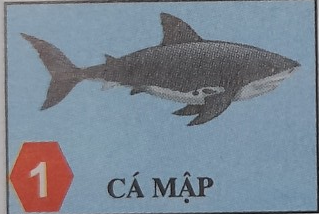 Các con vật sống trên cạn
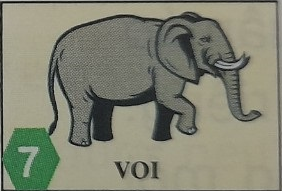 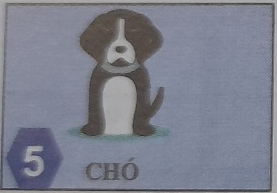 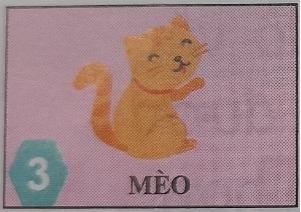 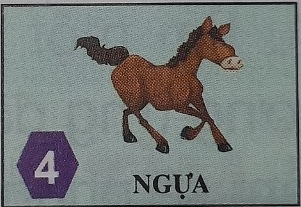 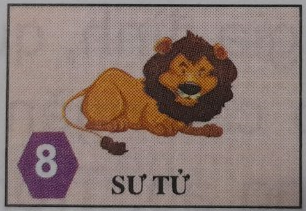 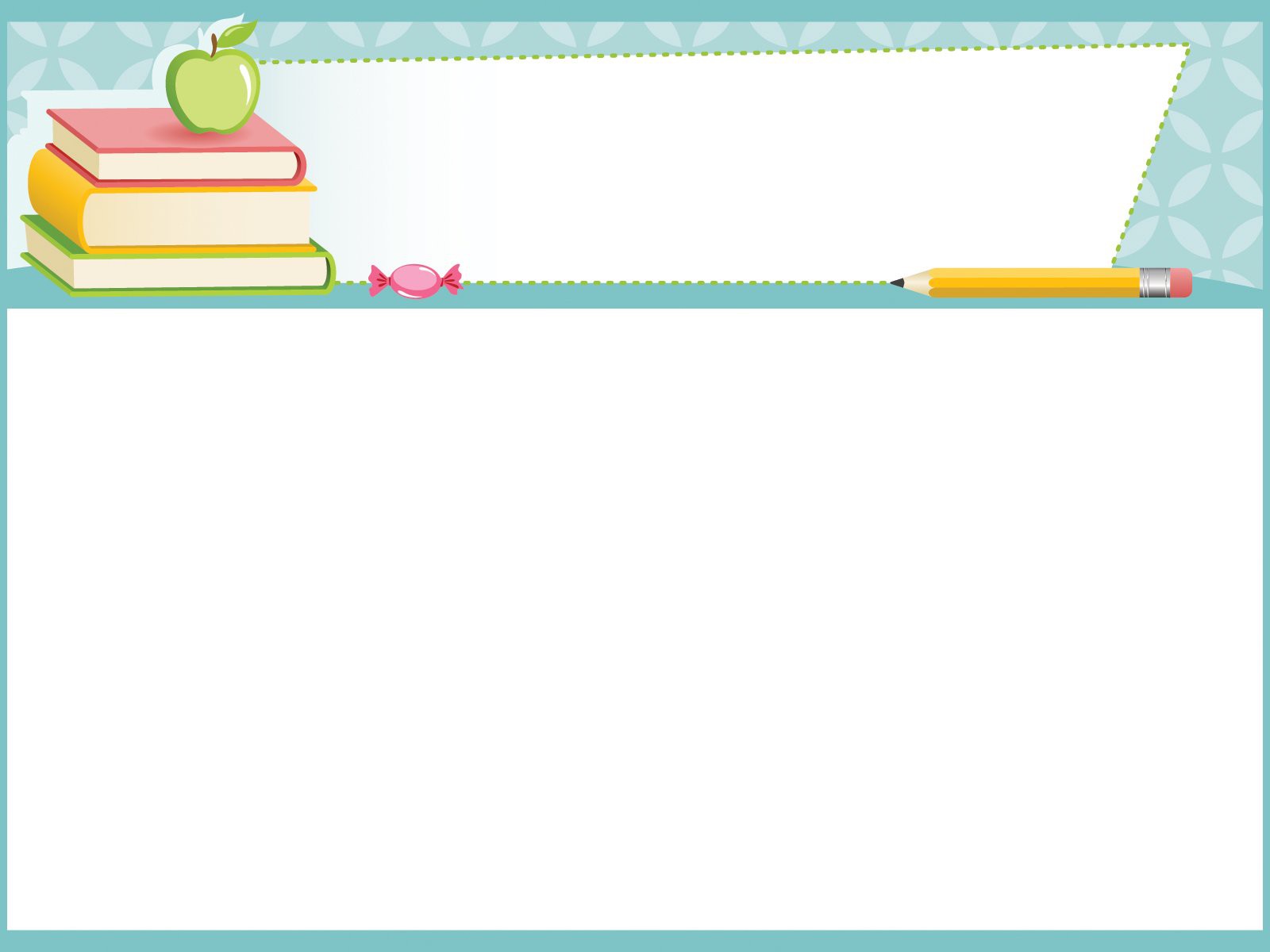 BÀI 7: SẮP XẾP ĐỂ DỄ TÌM
2. SẮP XẾP THEO YÊU CẦU
Các con vật sống trong rừng
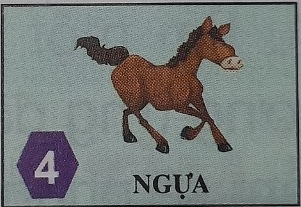 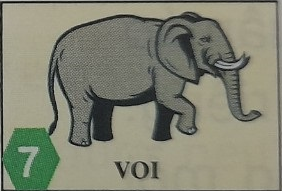 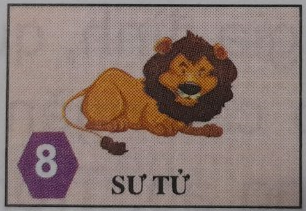 Các con vật nuôi trong gia đình
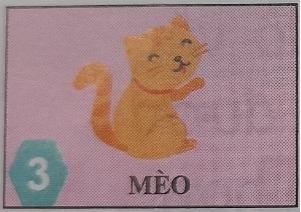 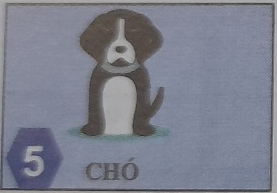 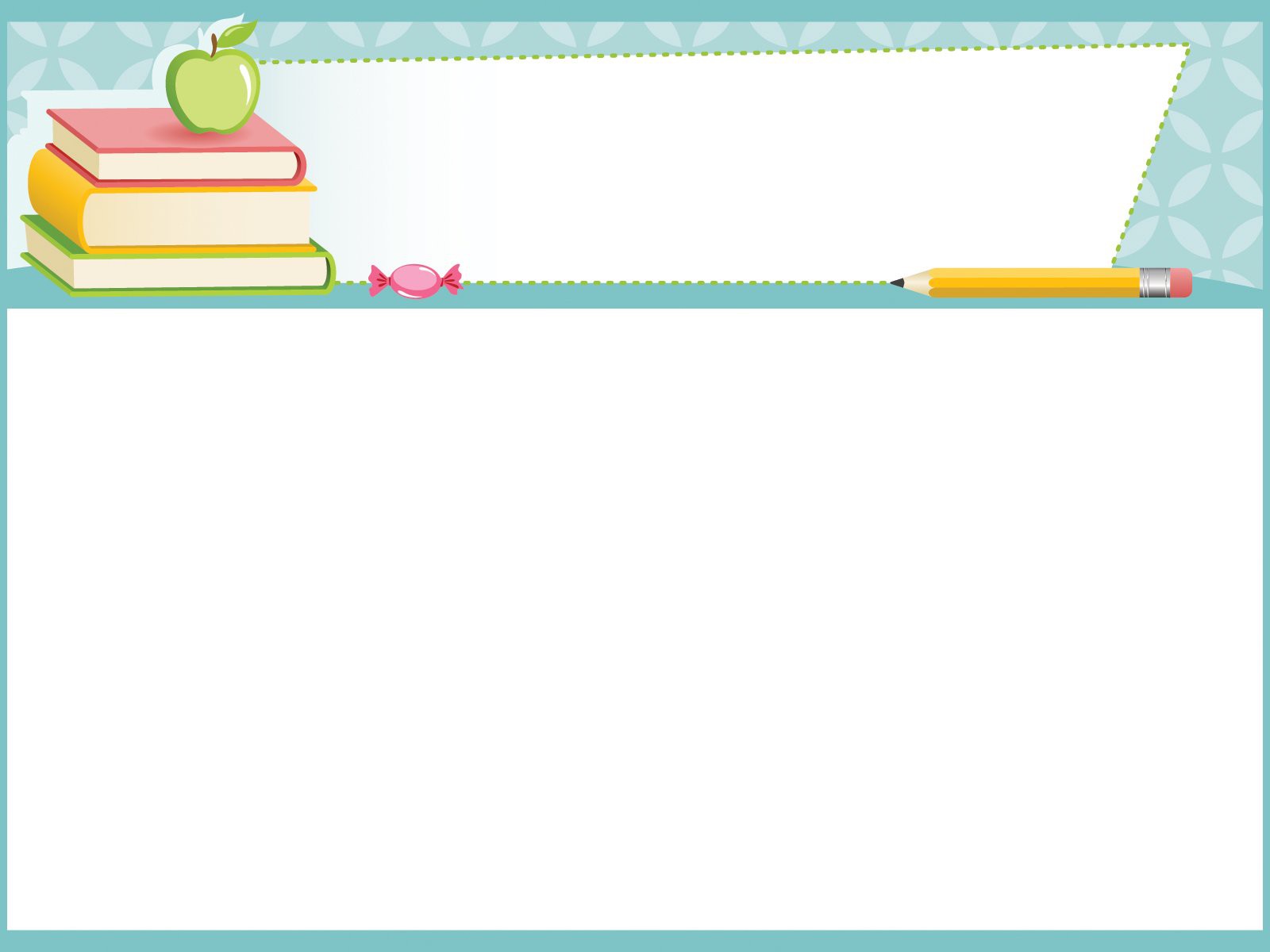 BÀI 7: SẮP XẾP ĐỂ DỄ TÌM
2. SẮP XẾP THEO YÊU CẦU
Em hãy sắp xếp các số 1, 2, 3, 4, 5, 6, 7, 8, 9, 10 thành hai nhóm?
Đặc điểm
 chung
Các số lẻ
Nhóm 1:
1, 3, 5, 7, 9
Các số chẵn
2, 4, 6, 8, 10
Nhóm 2:
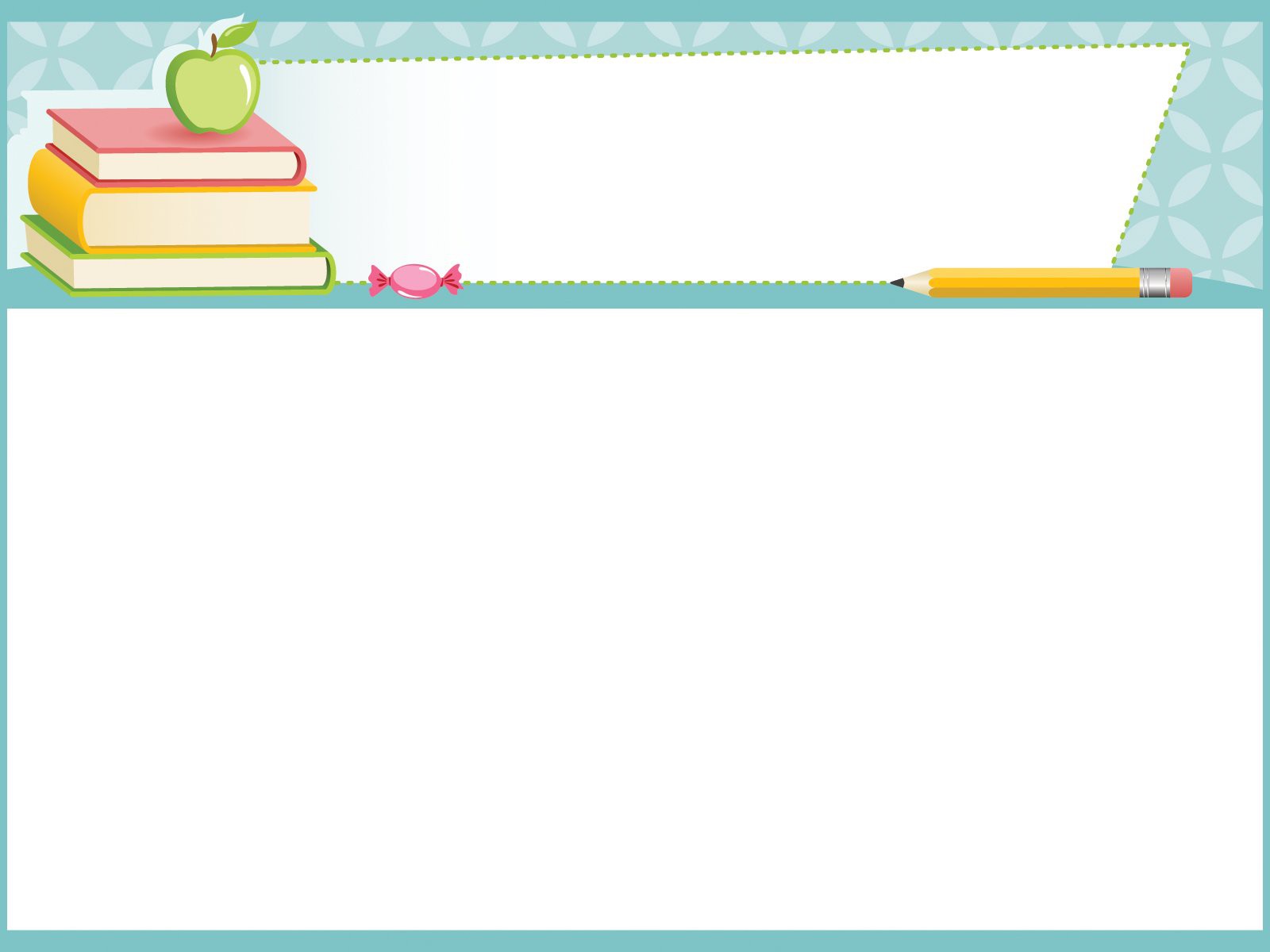 BÀI 7: SẮP XẾP ĐỂ DỄ TÌM
2. SẮP XẾP THEO YÊU CẦU
Sắp xếp là việc phân loại đồ vật, dữ liệu vào các nhóm sao cho đồ vật, dữ liệu trong mỗi nhóm có một số đặc điểm chung.
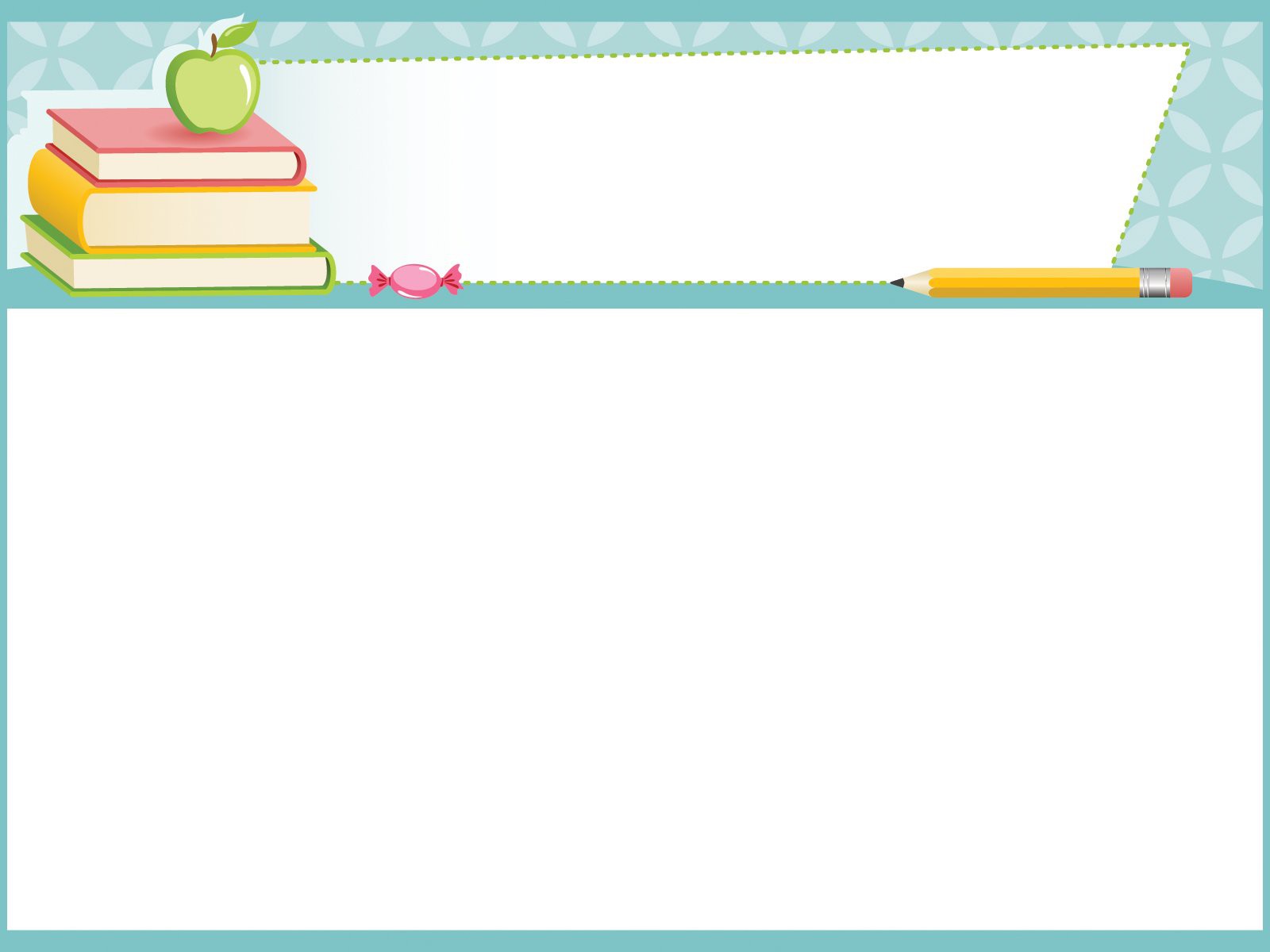 TRÒ CHƠI
AI NHANH HƠN
Luật chơi: Chọn ra 2 đội chơi, mỗi đội gồm 4 thành viên. Mỗi đội có thời gian là 2 phút để sắp xếp các loại sách, vở vào giá sách theo nhóm. Đội nào nhanh, chính xác sẽ giành được chiến thắng và phần thưởng.
TRÒ CHƠI
AI NHANH HƠN
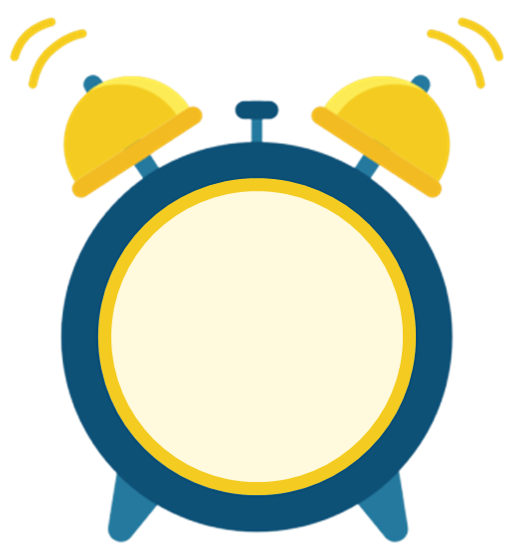 1:59
1:58
1:57
1:56
1:55
1:54
1:53
1:52
1:51
1:50
1:49
1:48
1:47
1:46
1:45
1:44
1:43
1:42
1:41
1:40
1:39
1:38
1:37
1:36
1:35
1:34
1:33
1:32
1:31
1:30
1:29
1:28
1:27
1:26
1:25
1:24
1:23
1:22
1:21
1:20
1:19
1:18
1:17
1:16
1:15
1:14
1:13
1:12
1:11
1:10
1:09
1:08
1:07
1:06
1:05
1:04
1:03
1:02
1:01
1:00
0:59
0:58
0:57
0:56
0:55
0:54
0:53
0:52
0:51
0:50
0:49
0:48
0:47
0:46
0:45
0:44
0:43
0:42
0:41
0:40
0:39
0:38
0:37
0:36
0:35
0:34
0:33
0:32
0:31
0:30
0:29
0:28
0:27
0:26
0:25
0:24
0:23
0:22
0:21
0:20
0:19
0:18
0:17
0:16
0:15
0:14
0:13
0:12
0:11
0:10
0:09
0:08
0:07
0:06
0:05
0:04
0:03
0:02
0:01
Hết giờ
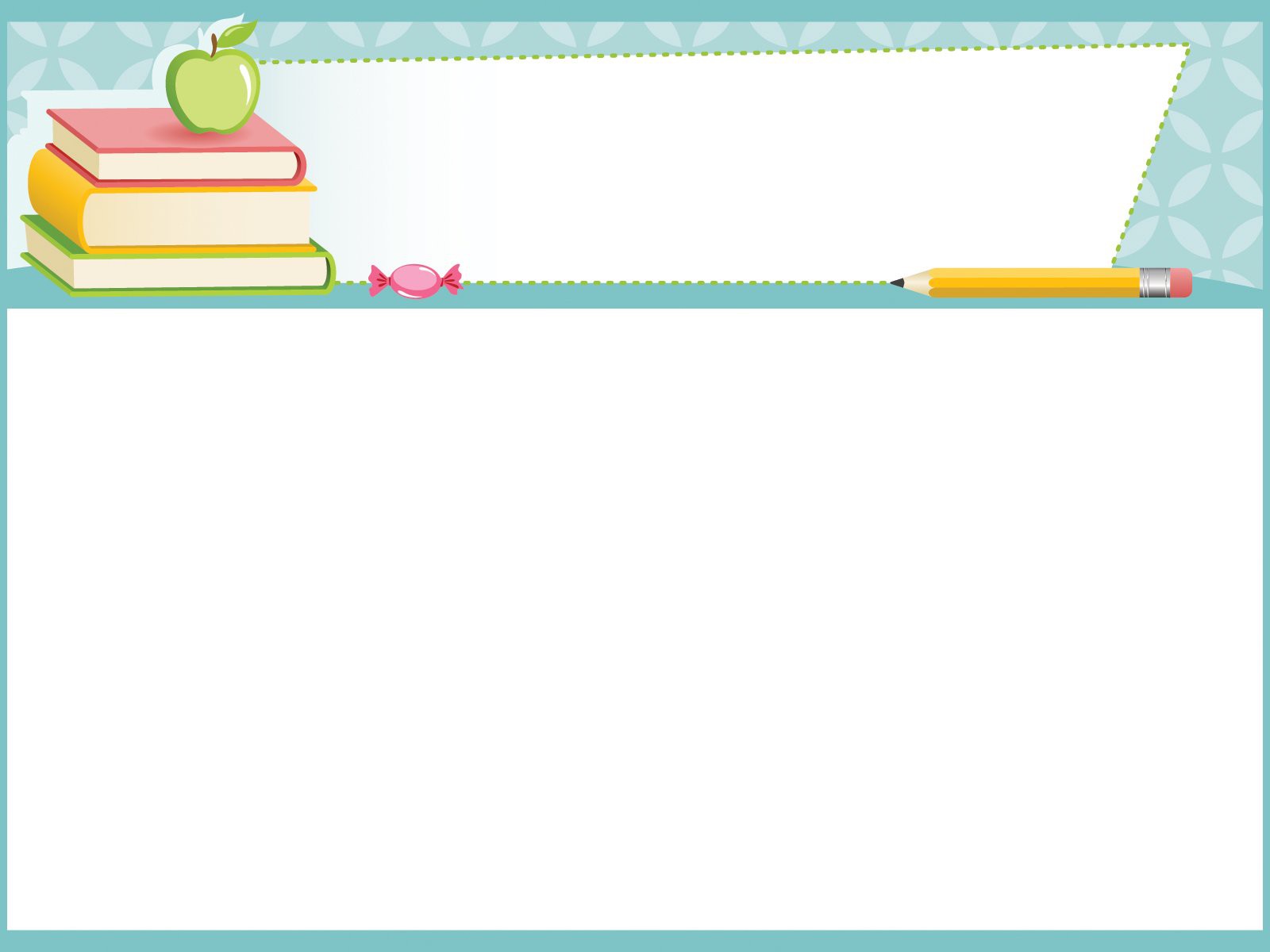 TRÒ CHƠI
AI NHANH HƠN
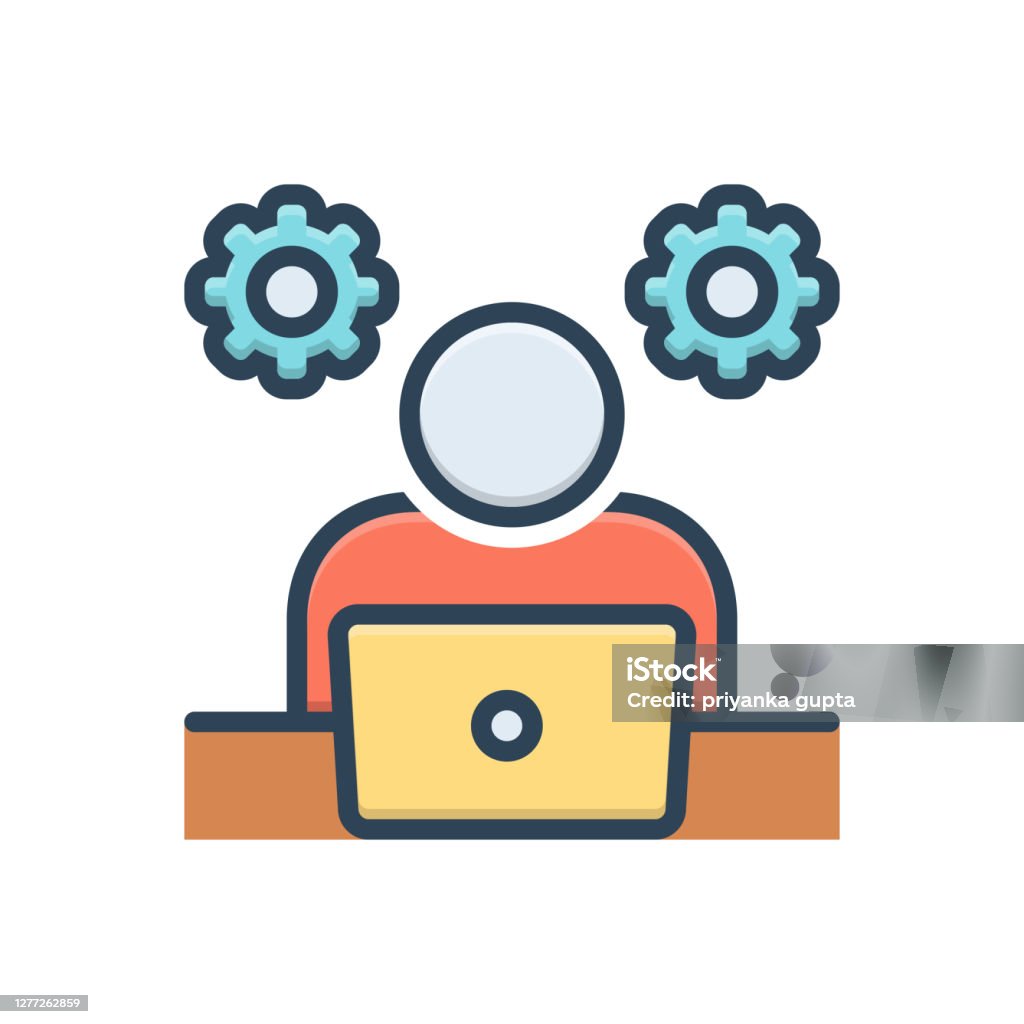 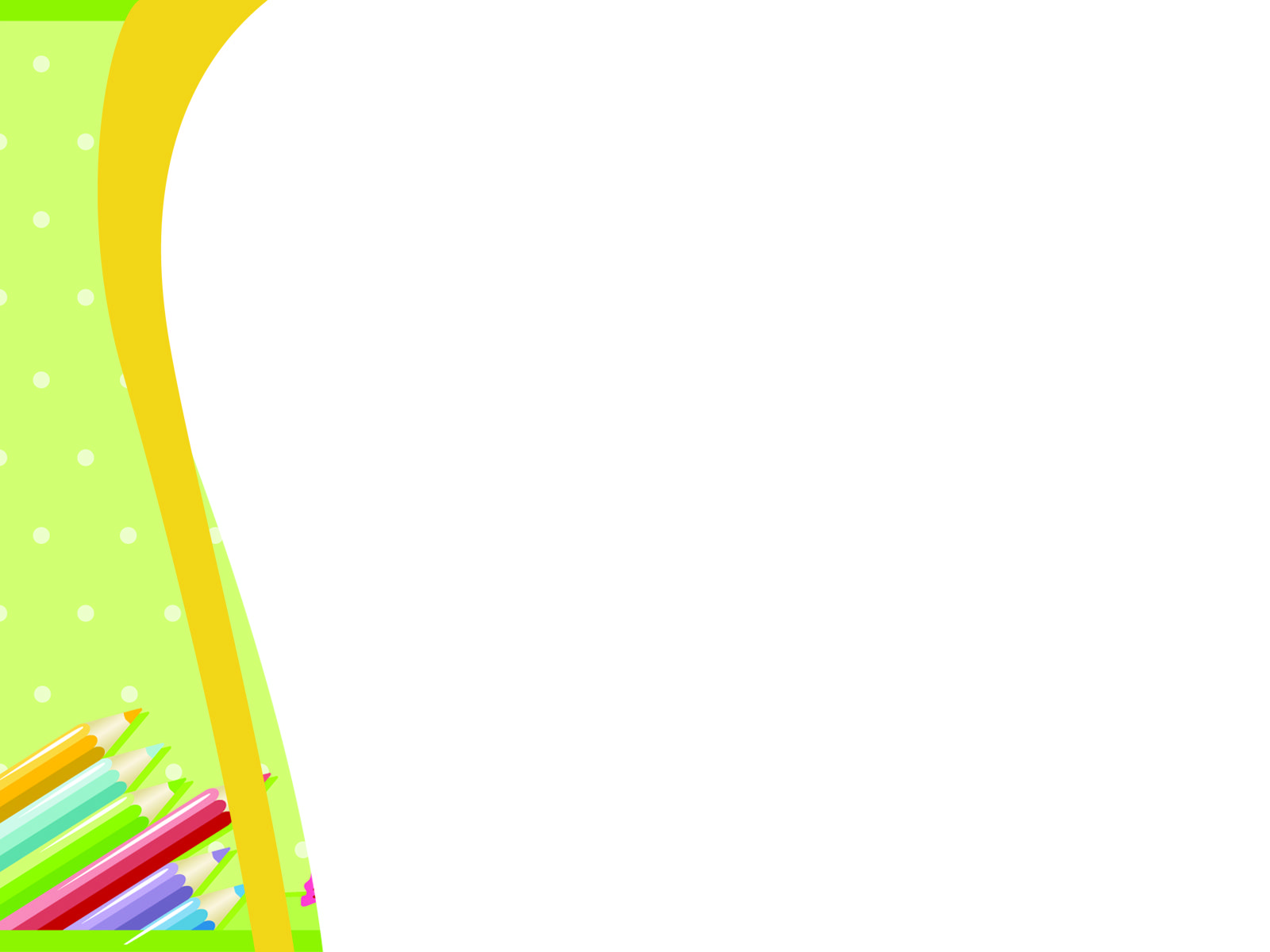 PHÒNG GIÁO DỤC VÀ ĐÀO TẠO THỊ XÃ HOÀI NHƠN
TRƯỜNG TIỂU HỌC SỐ 1 HOÀI THANH
Hoài Nhơn, ngày 07 tháng 12 năm 2023
CHÚC QUÝ THẦY CÔ 
SỨC KHOẺ THÀNH CÔNG